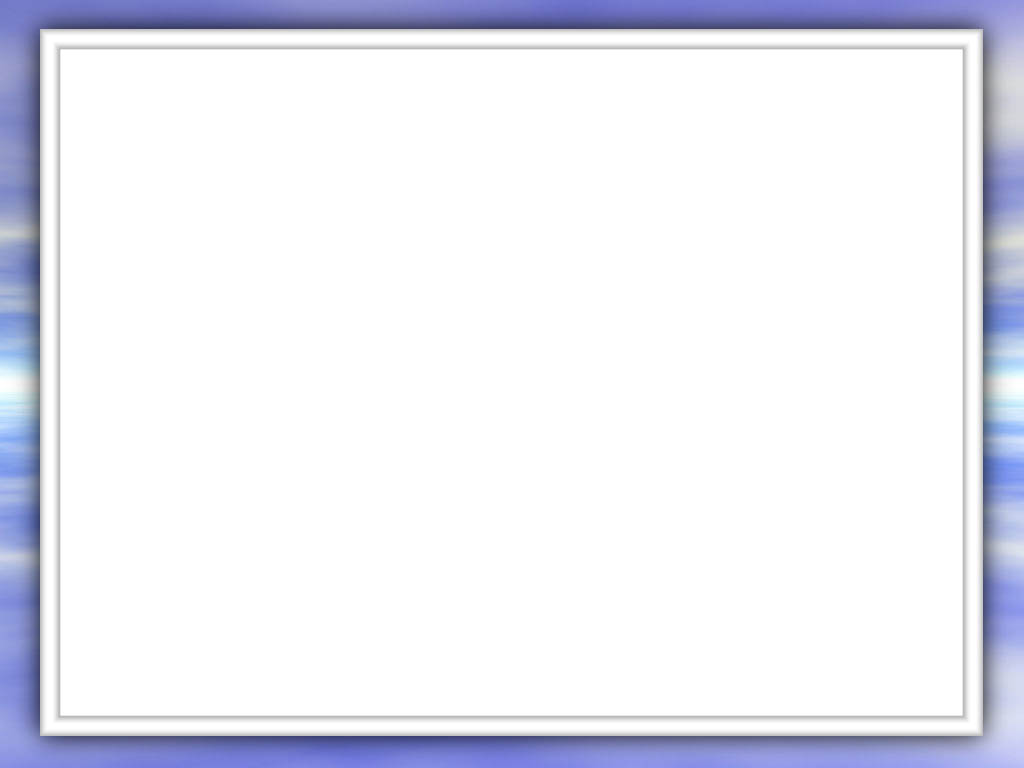 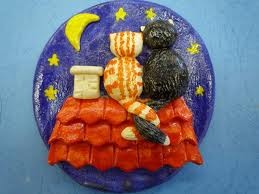 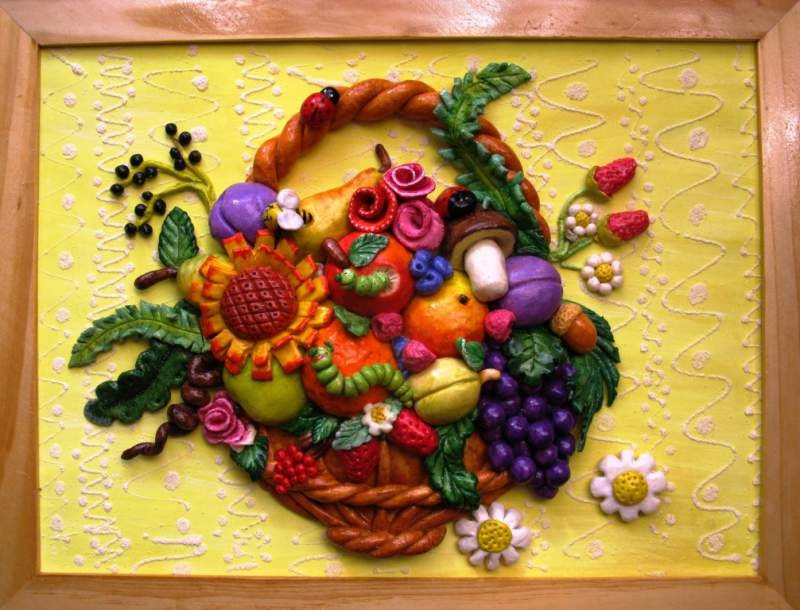 ПРЕЗЕНТАЦИЯ
ПОДЕЛКИиз солёного теста
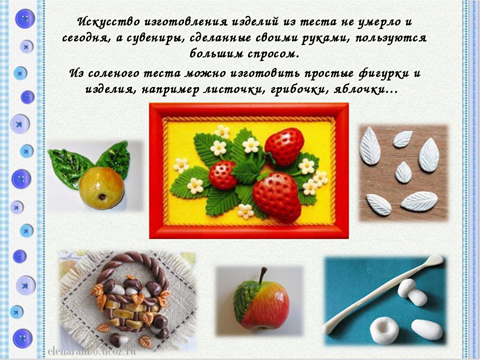 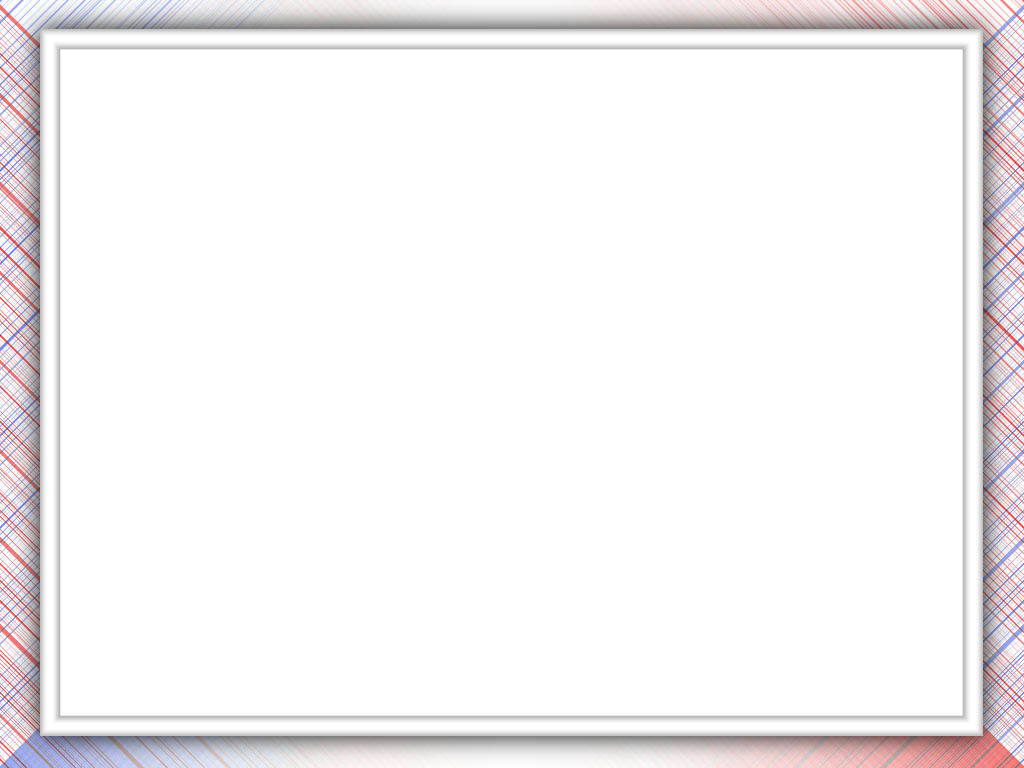 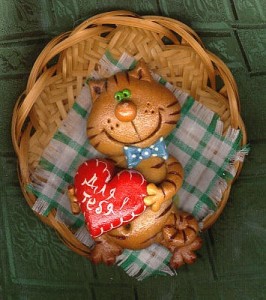 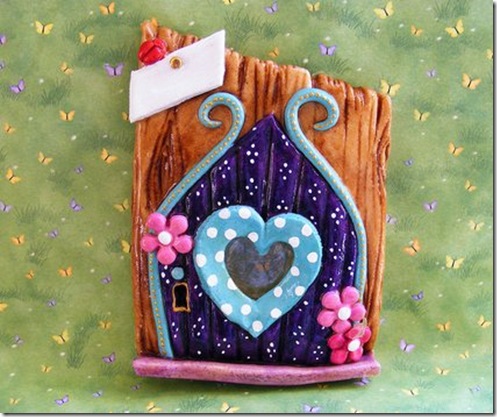 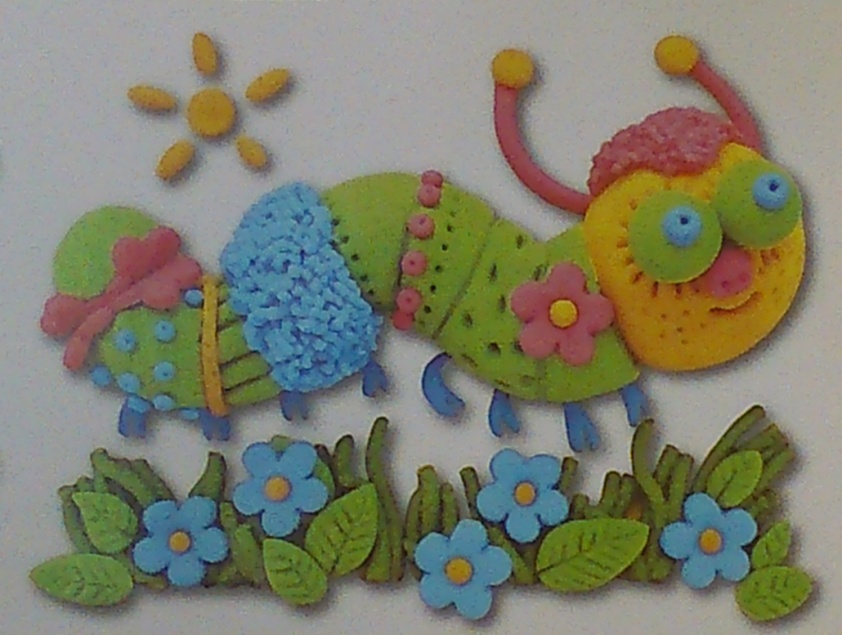 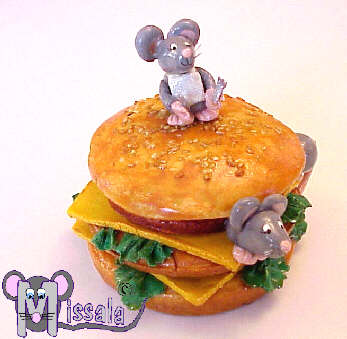 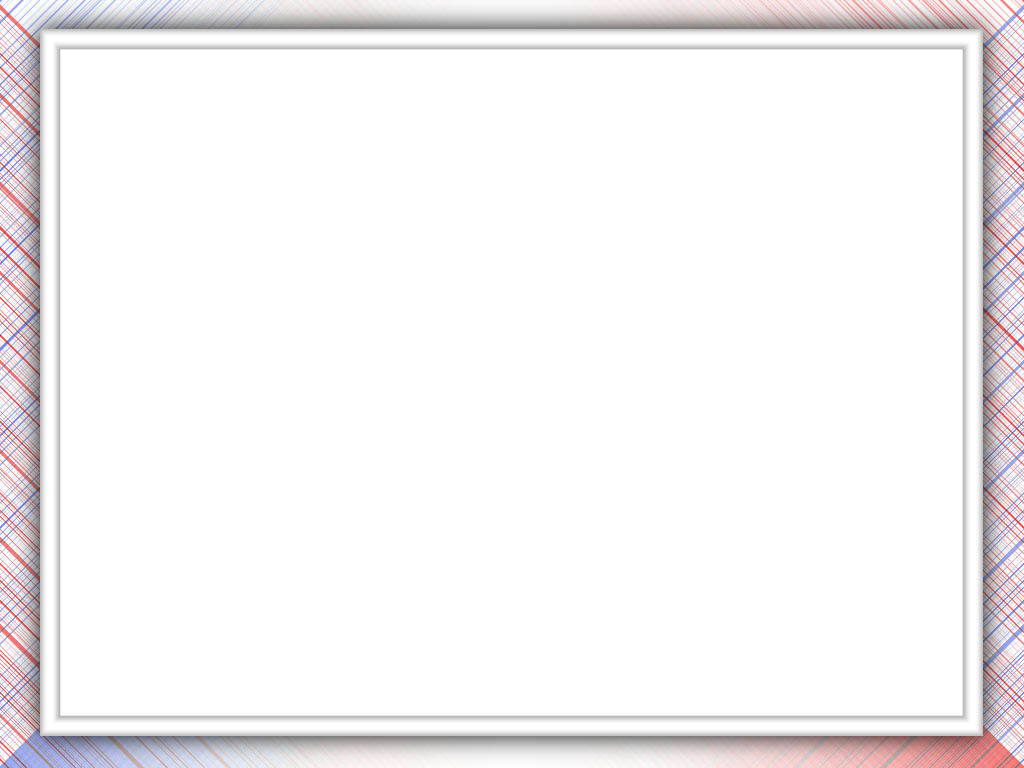 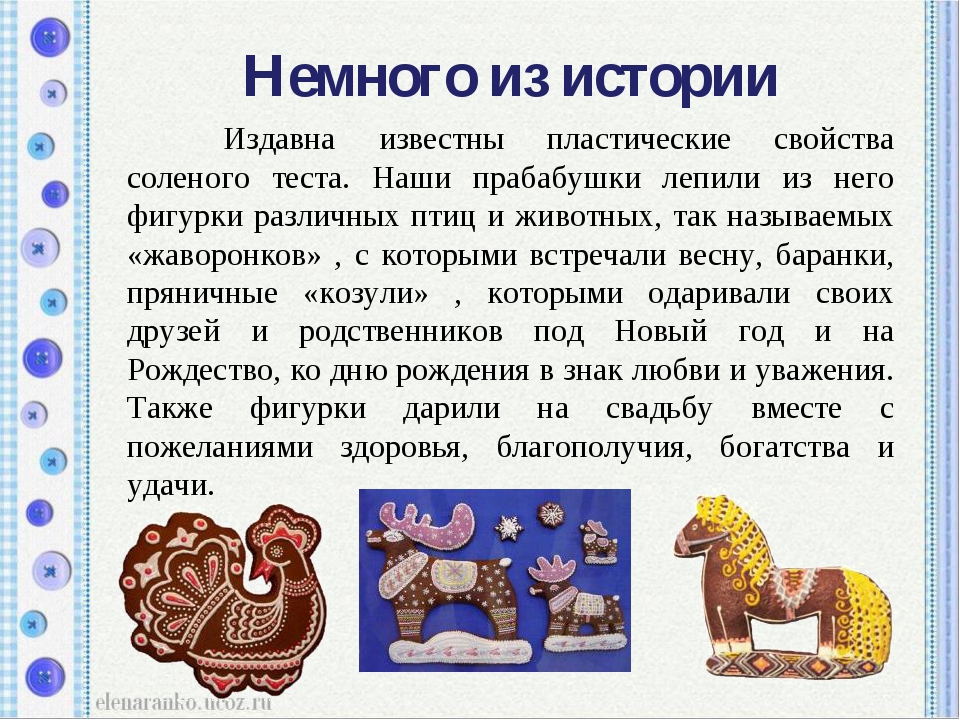 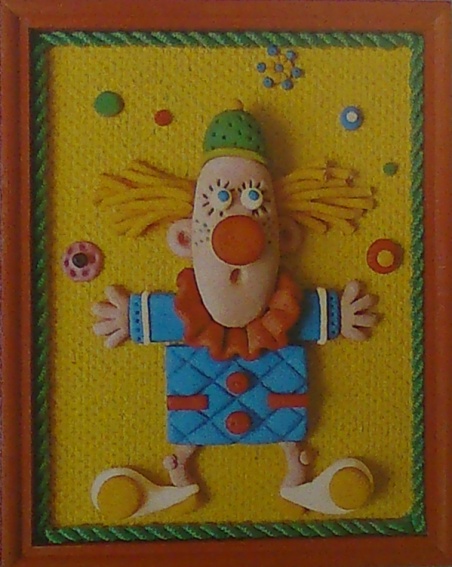 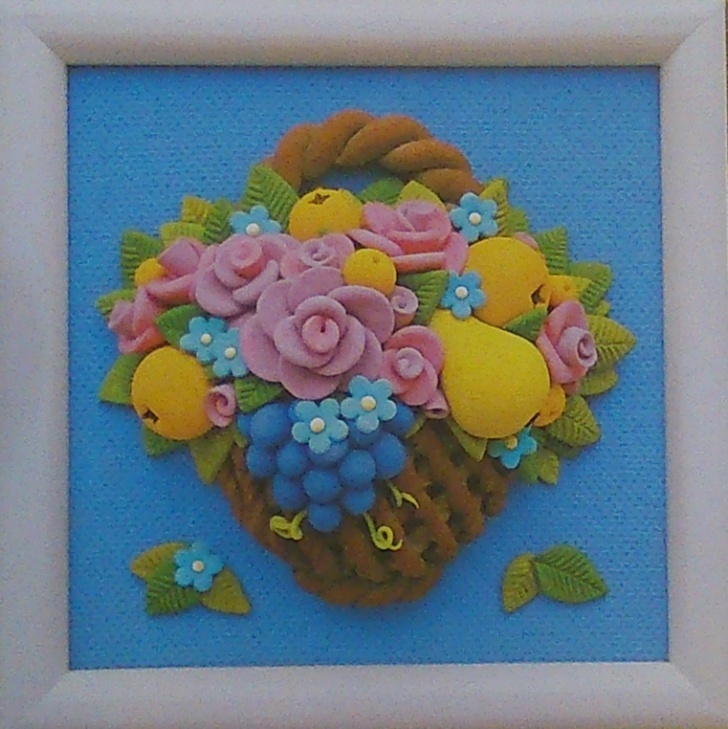 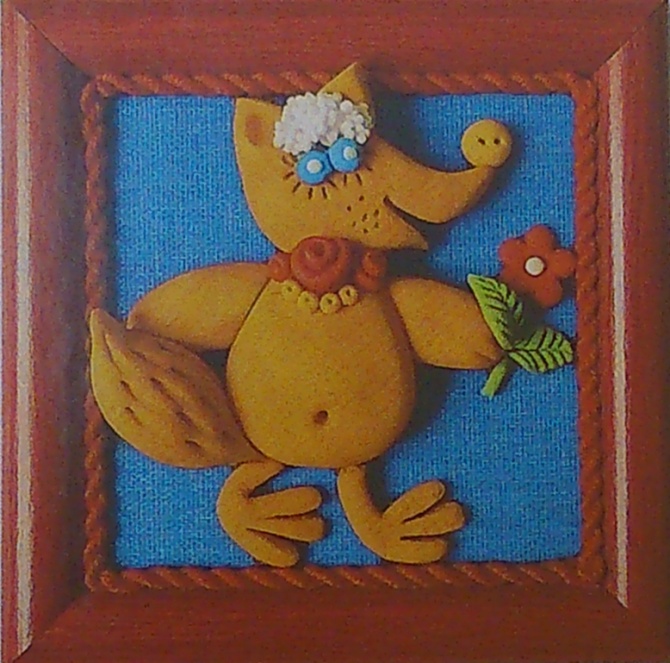 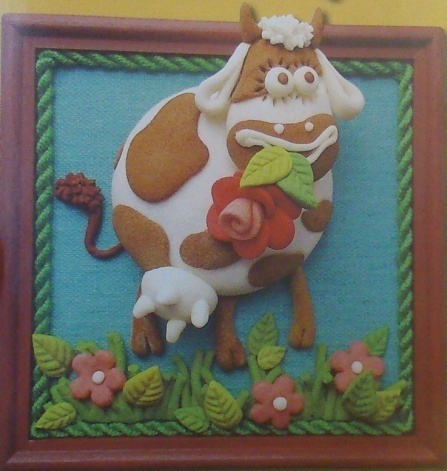 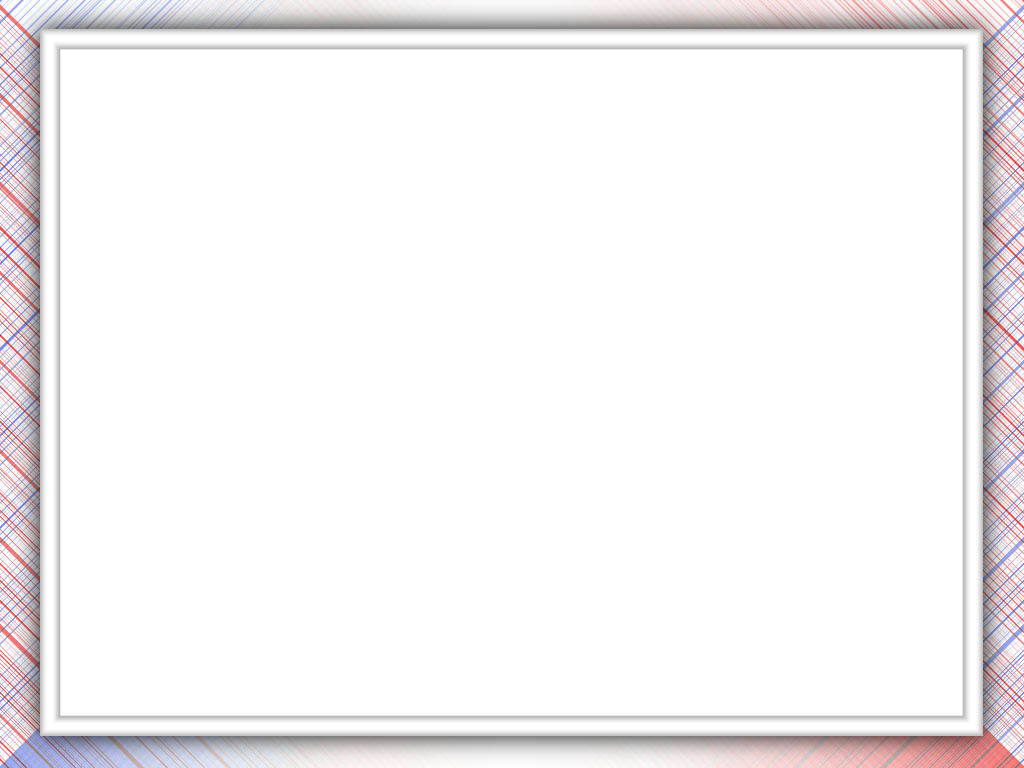 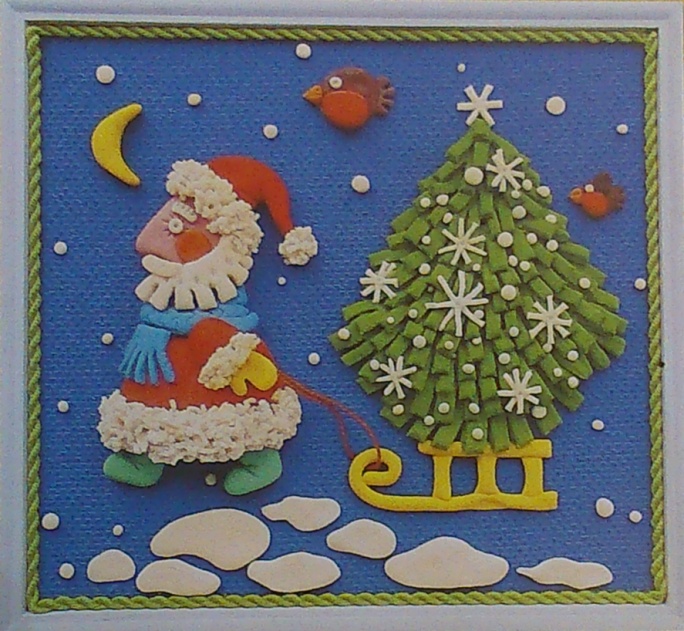 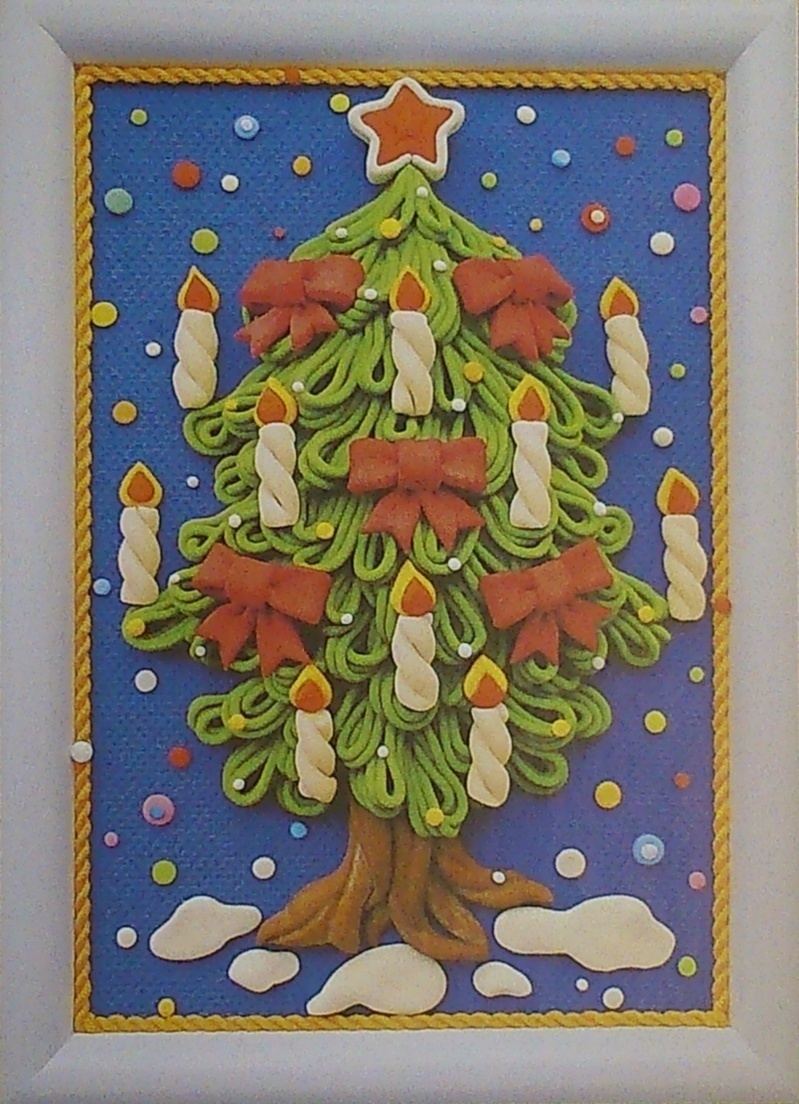 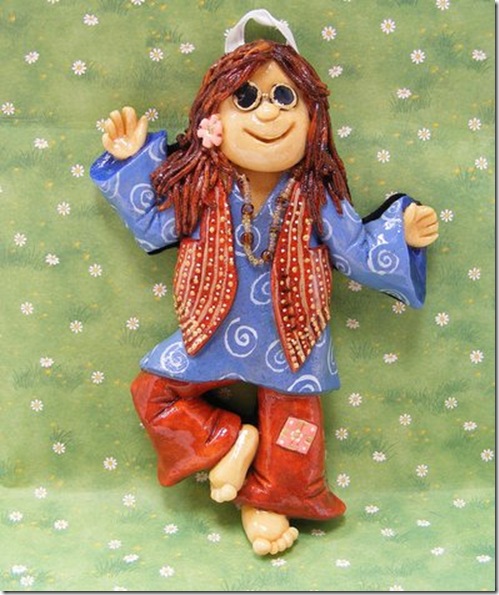 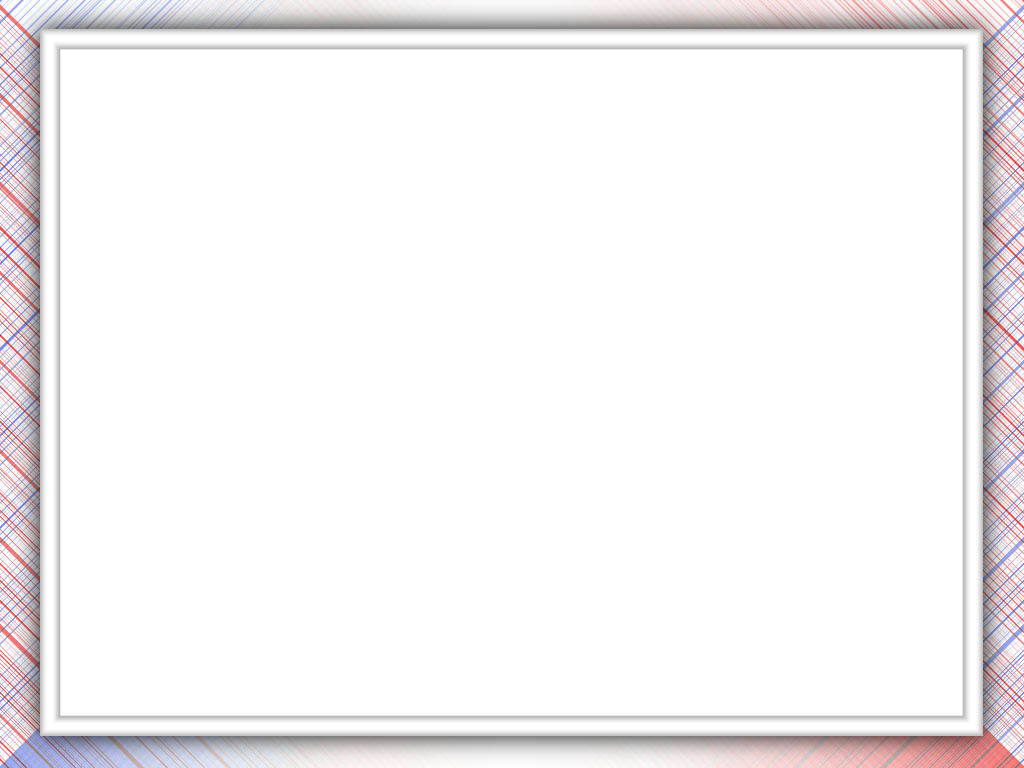 Преимущества солёного теста
Материал приятный на ощупь, мягкий, нежный.
 Не липнет к рукам при лепке.
 Легко смывается и не оставляет следов.
 Безопасный с точки зрения экологии и аллергенов.
 Безопасный, при попадании в рот.
 Можно приготовить в любой момент, не тратя лишних    денег.
Можно сушить на воздухе.
 Можно лепить из окрашенного теста, а можно    раскрасить уже готовое изделие.
 Если покрыть лаком, может сохраниться на века.
 С игрушками из соленого теста можно играть, они    не потеряют форму.
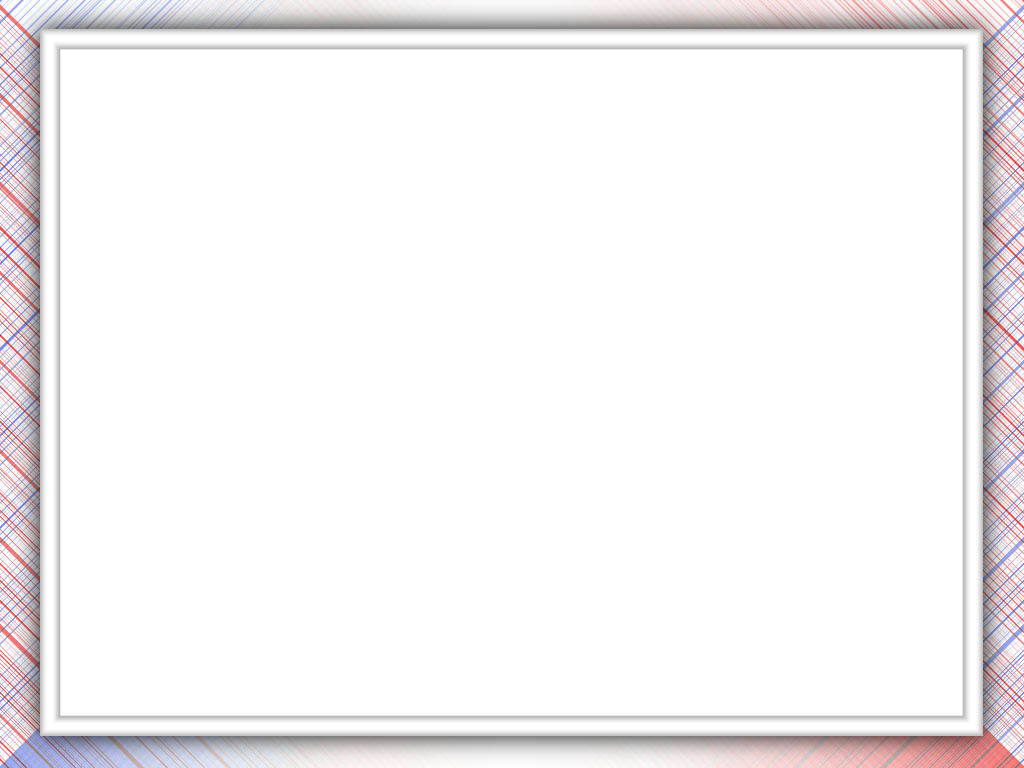 Замешивание теста
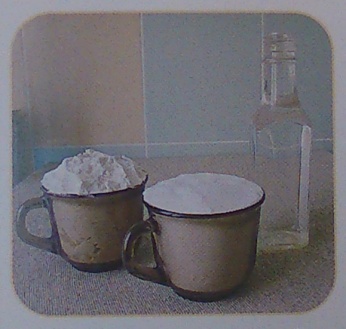 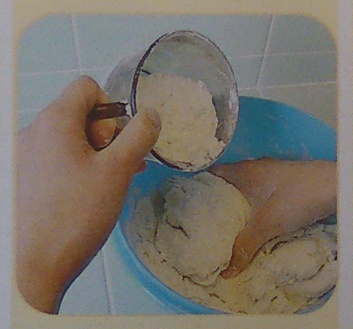 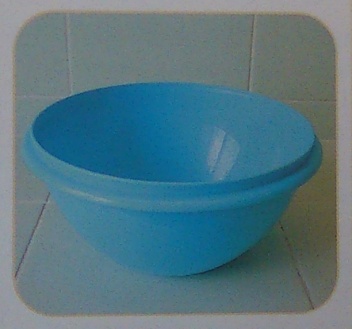 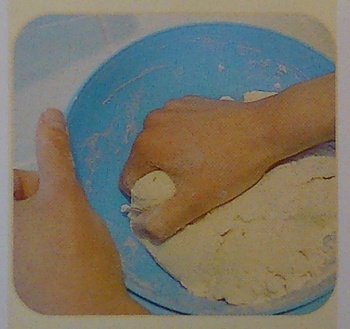 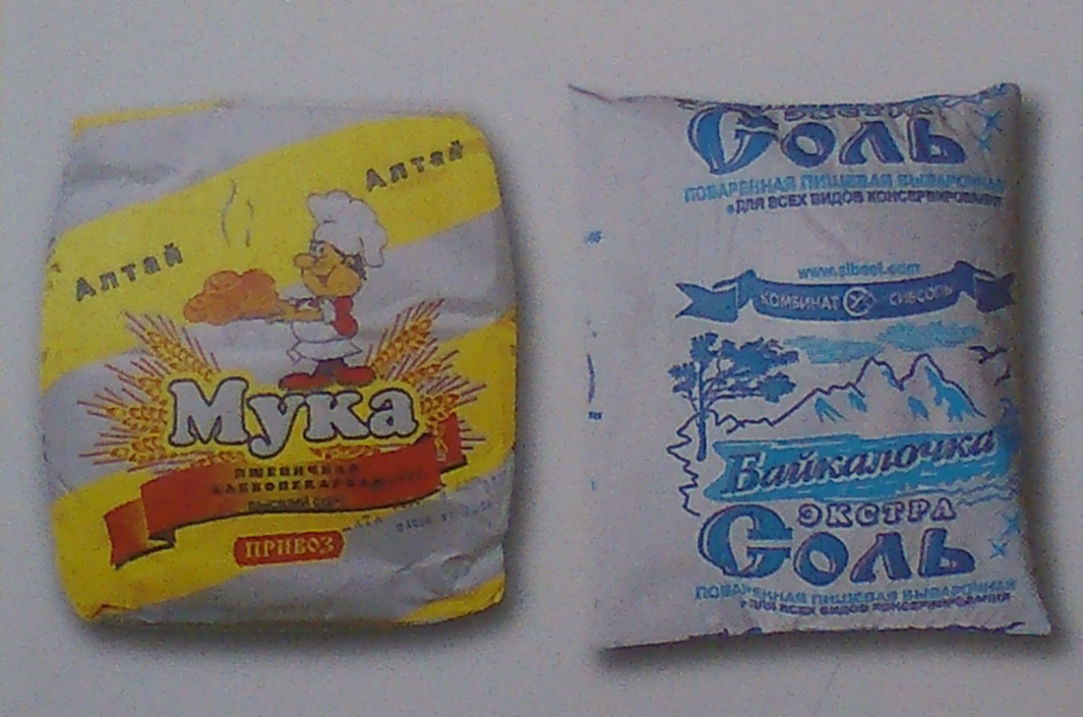 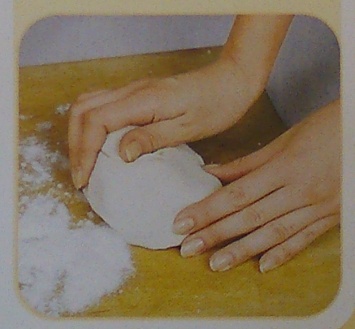 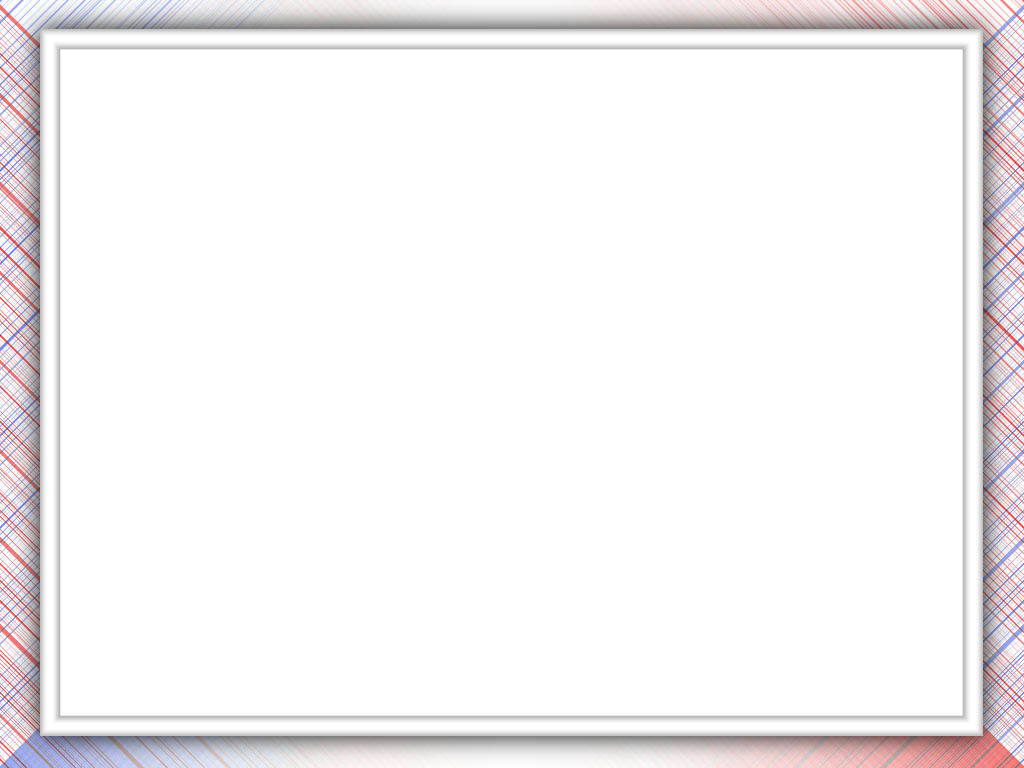 Окрашивание теста
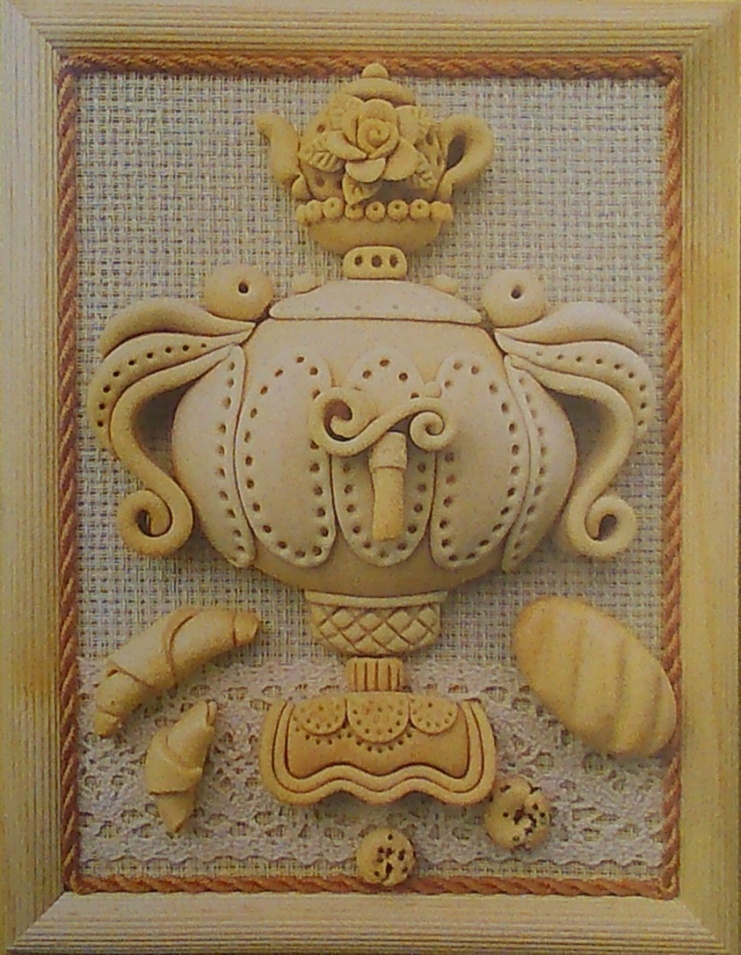 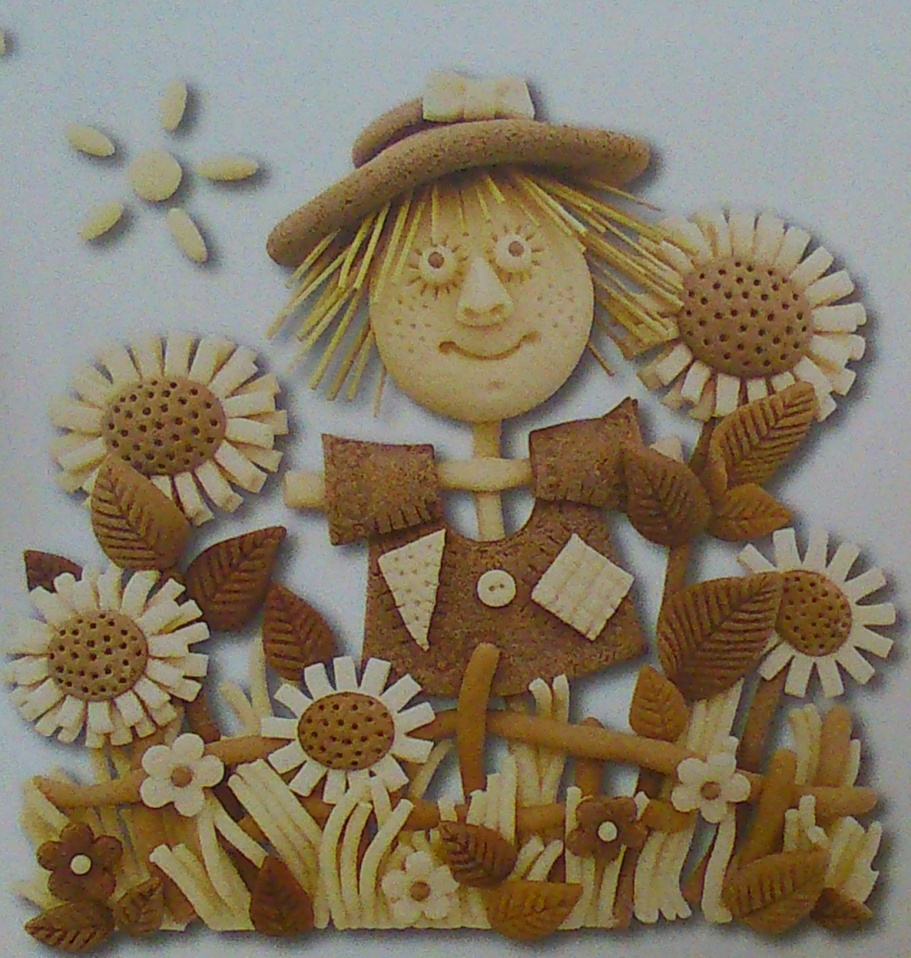 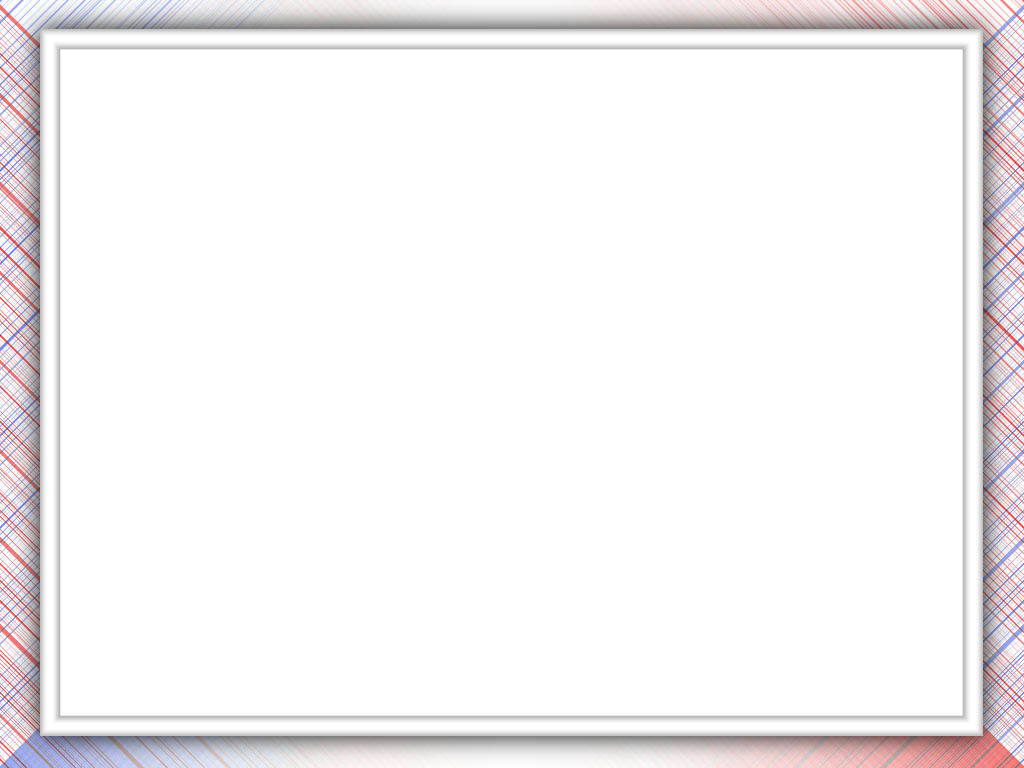 Окрашивание теста
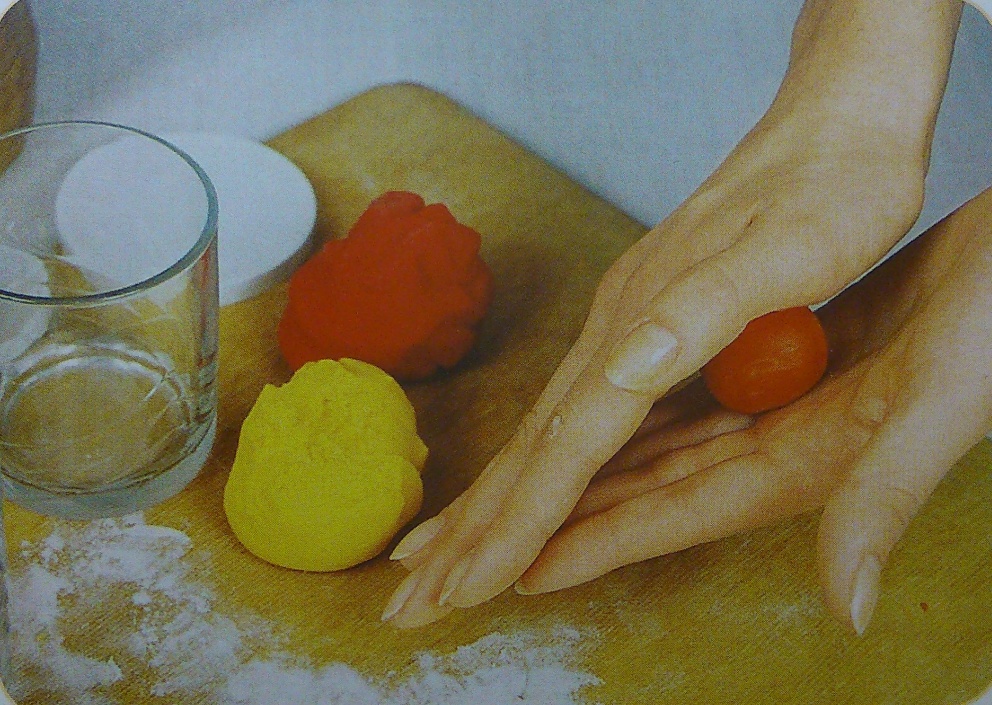 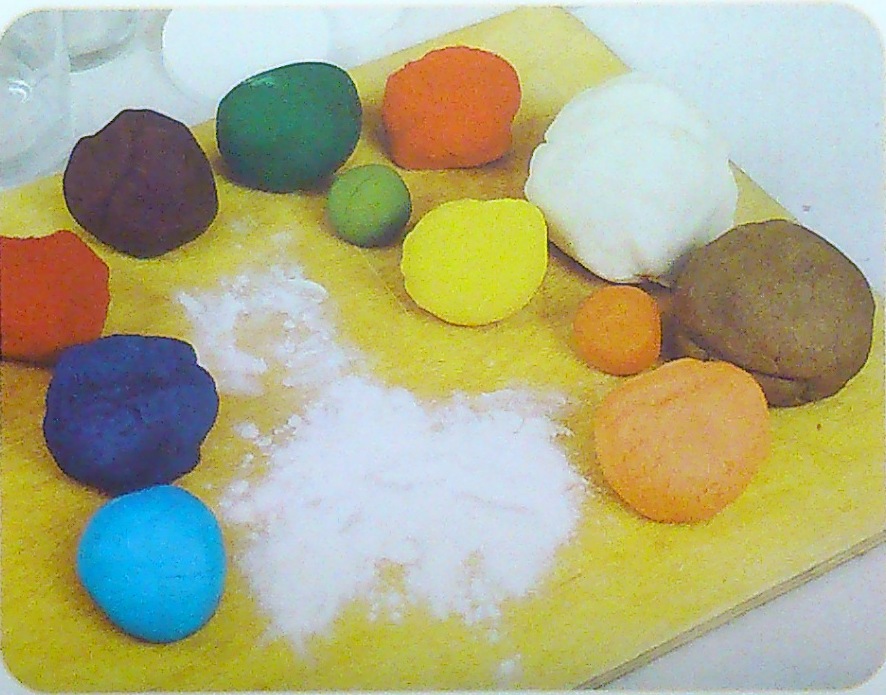 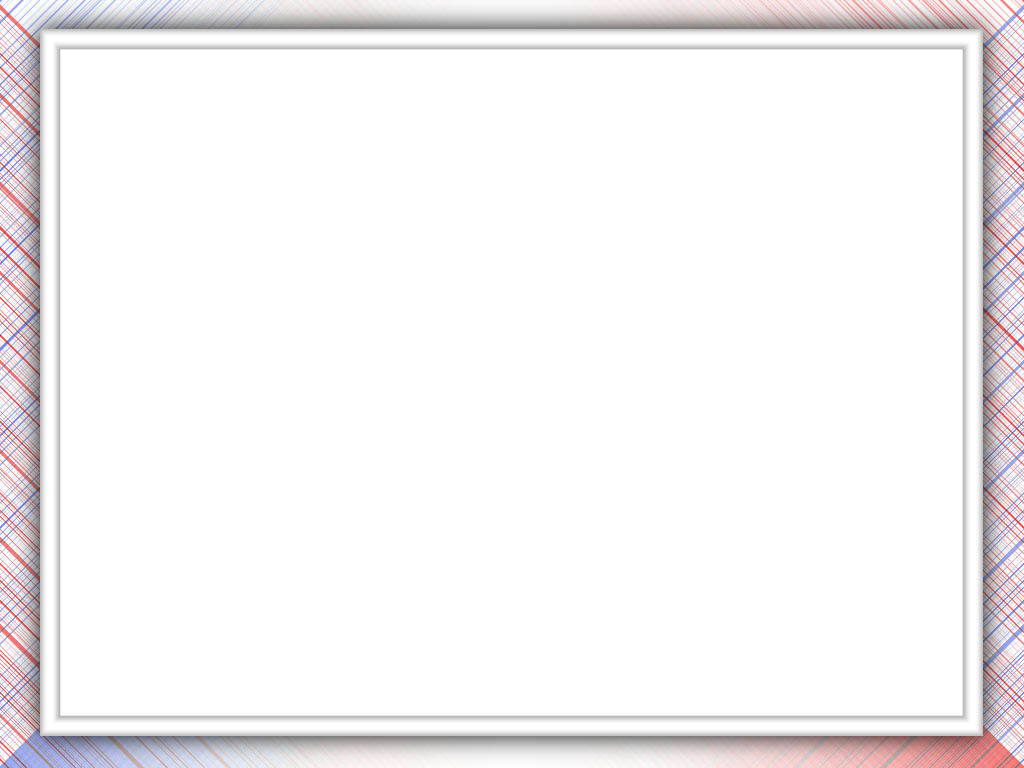 Хранение теста
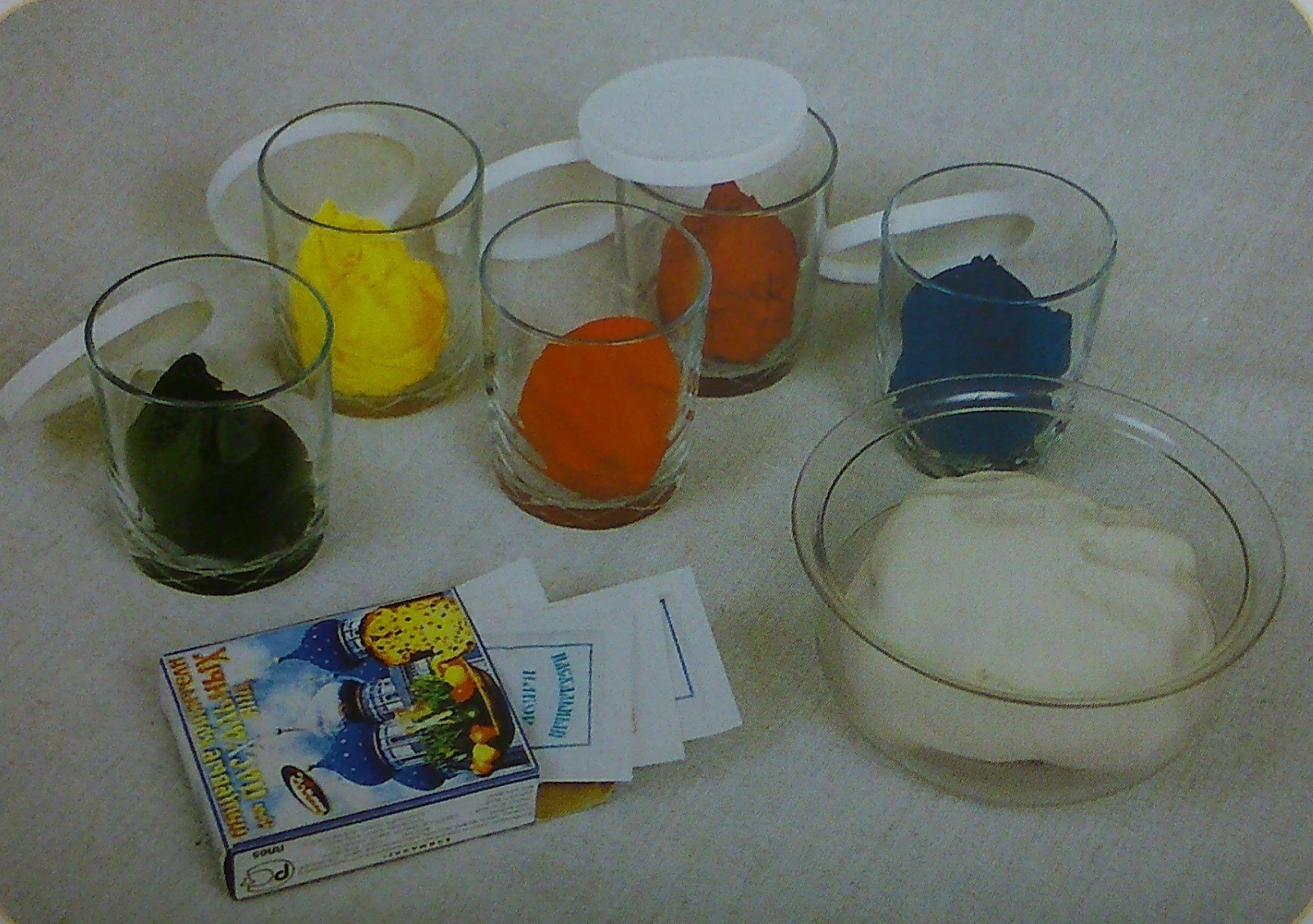 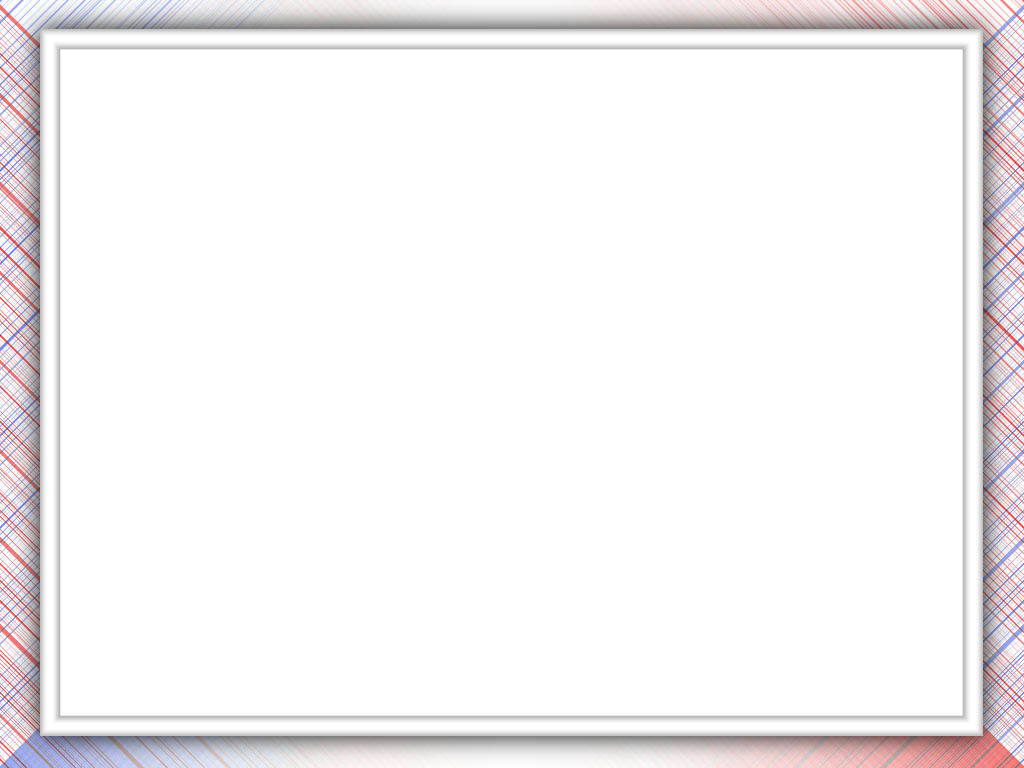 Инструменты
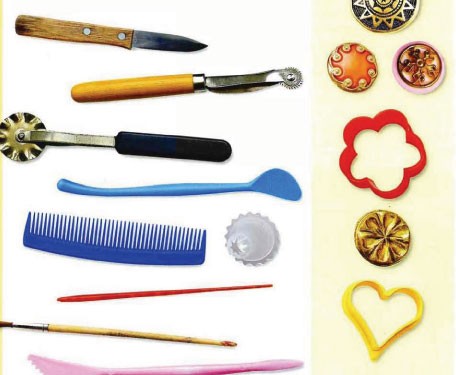 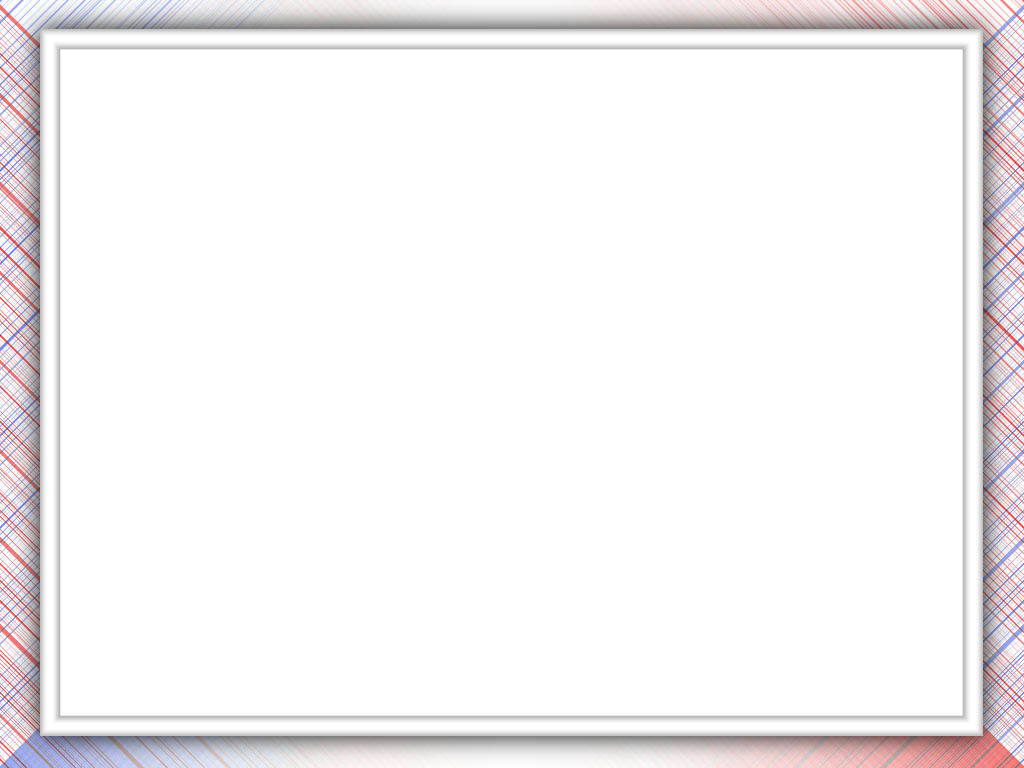 Дополнительный материал
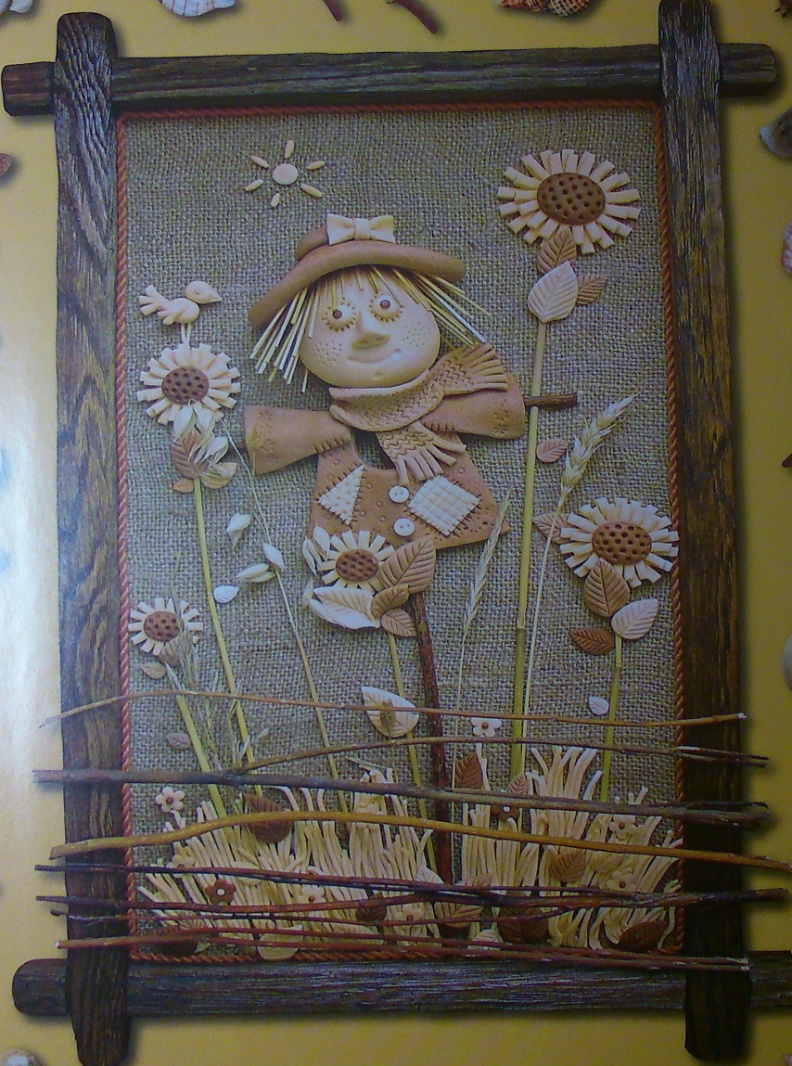 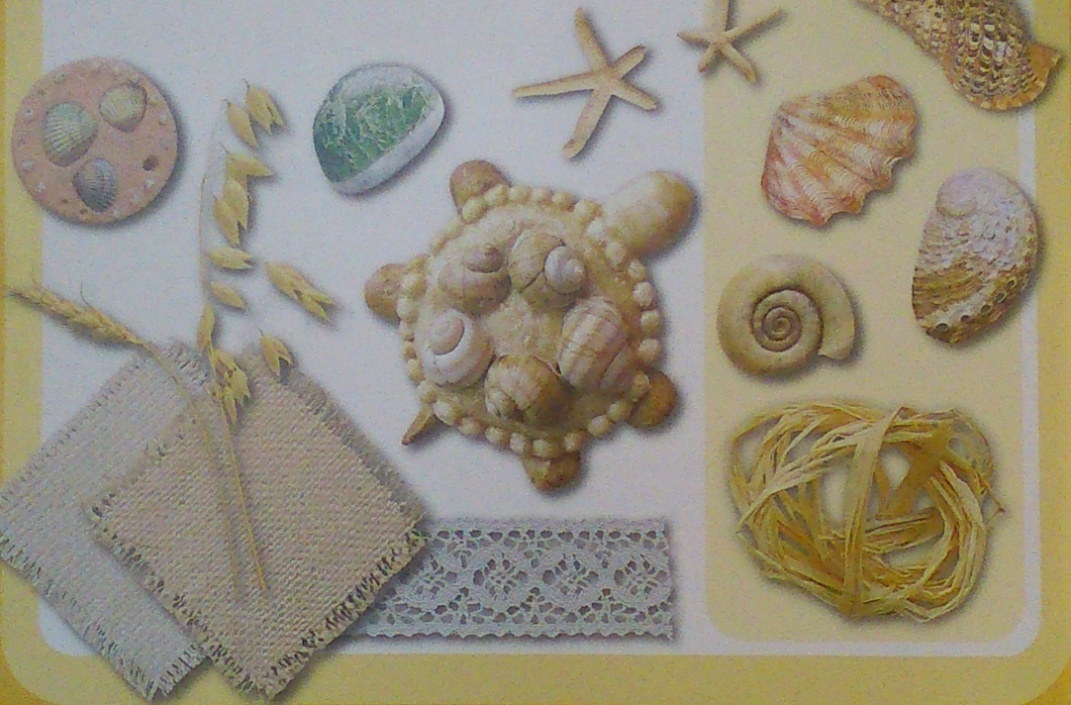 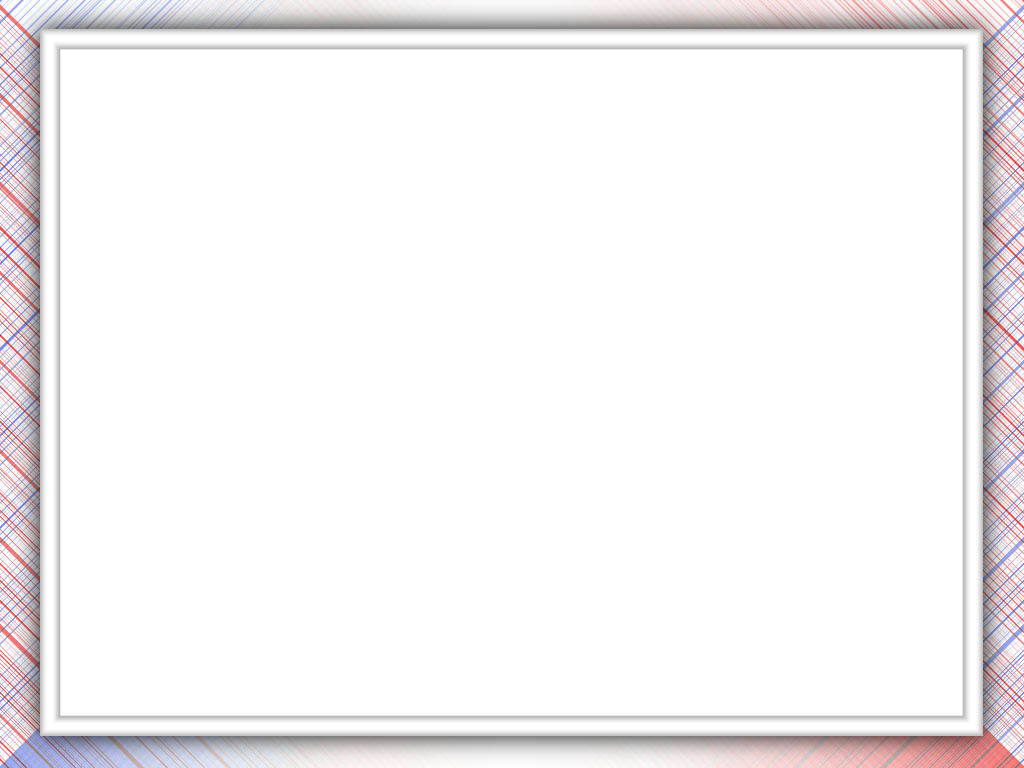 Лепка простых элементов
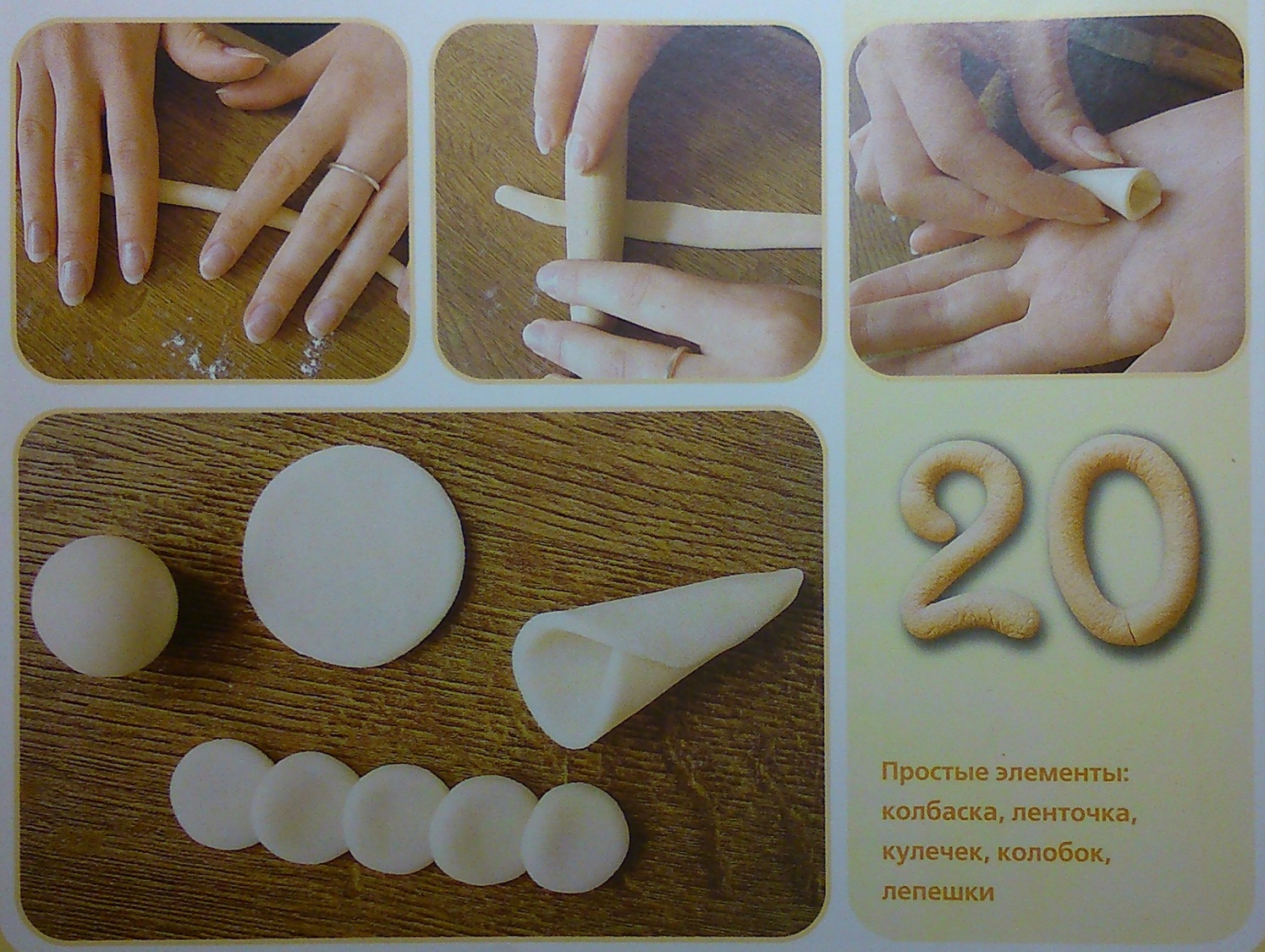 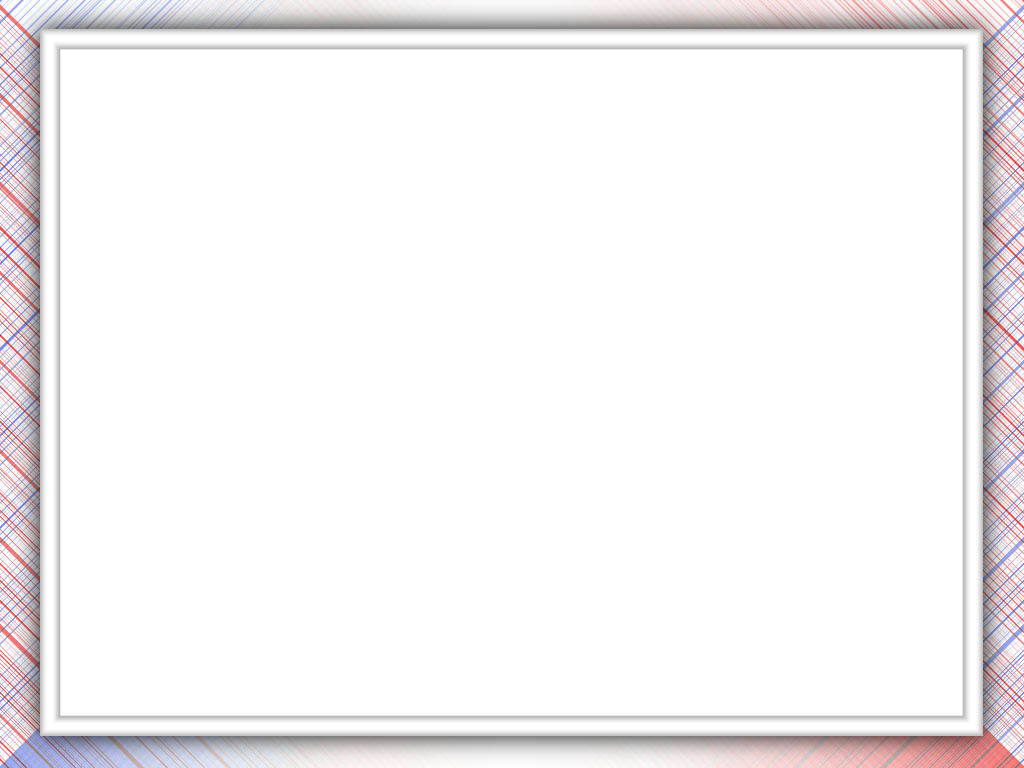 Лепка простых элементов
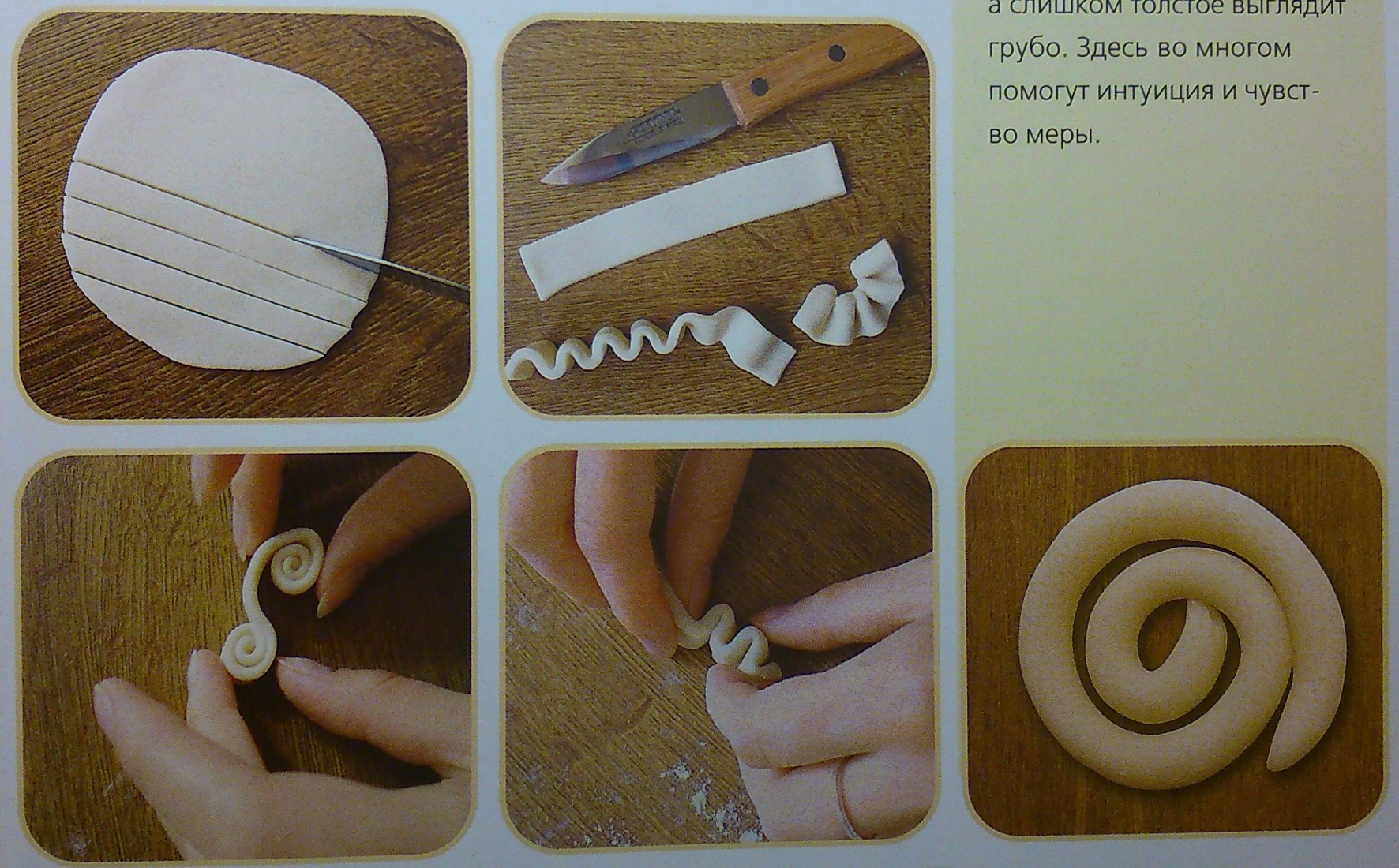 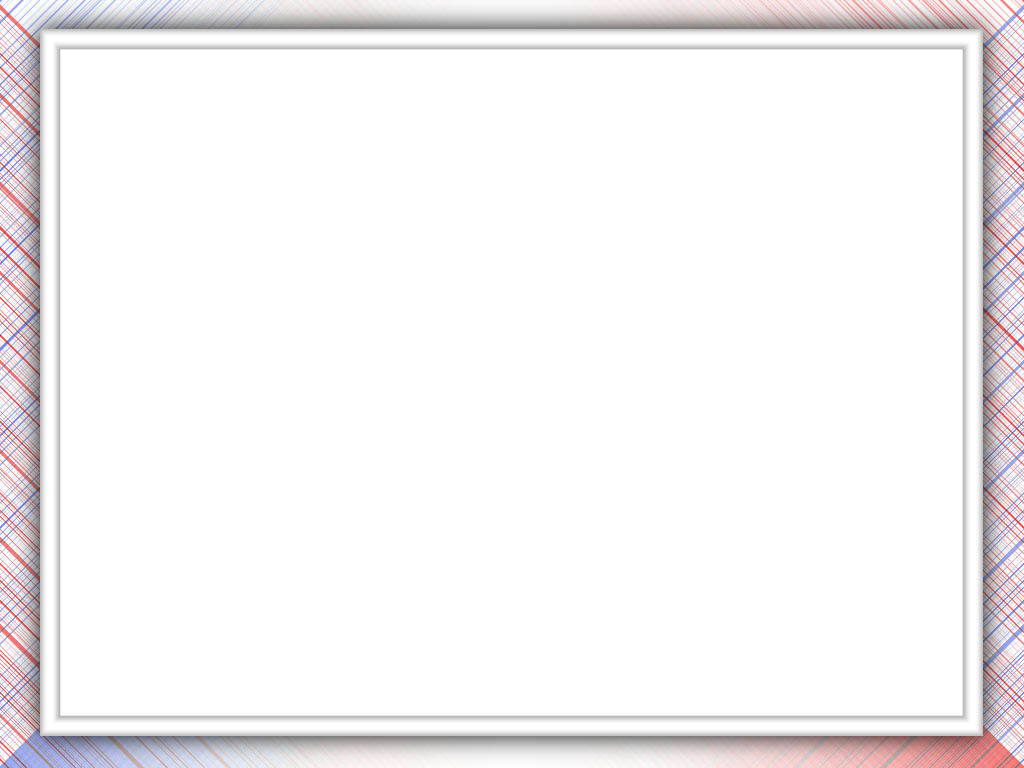 Использование формочек
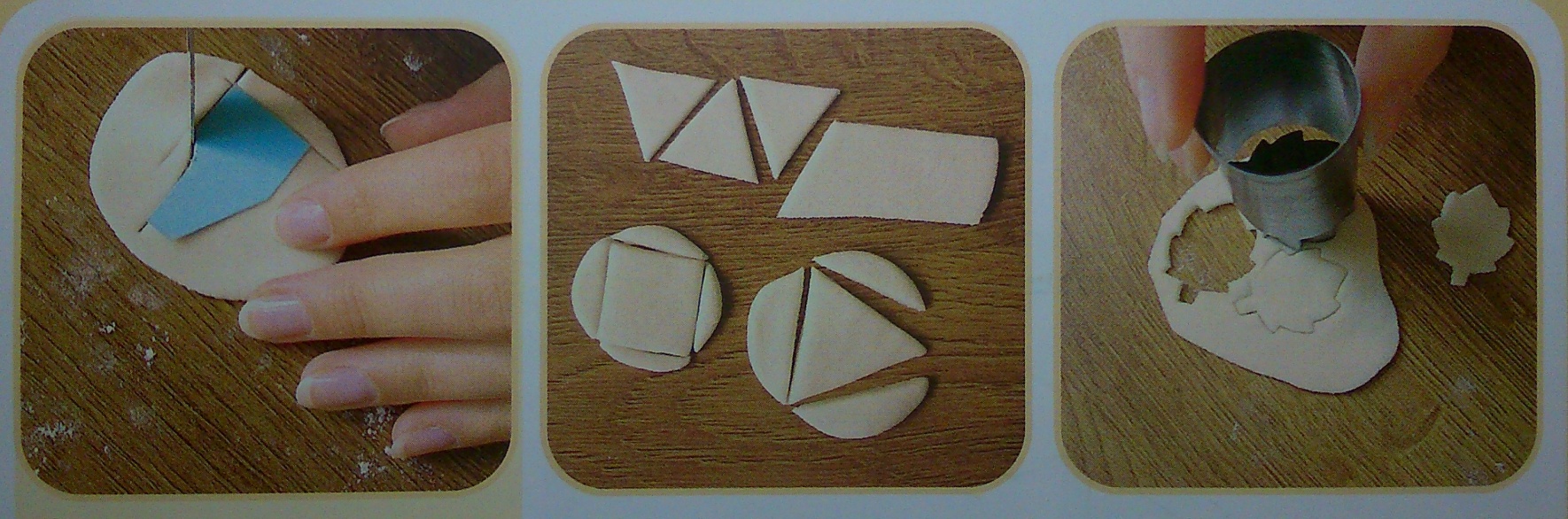 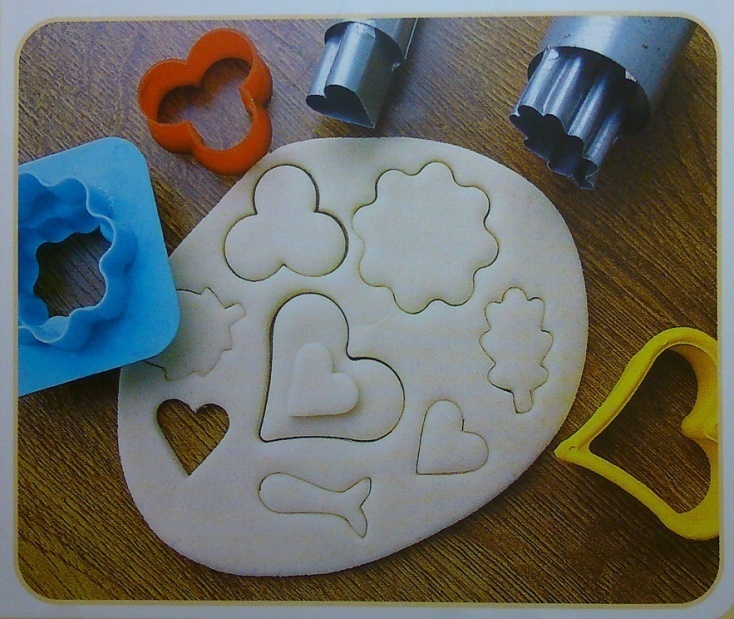 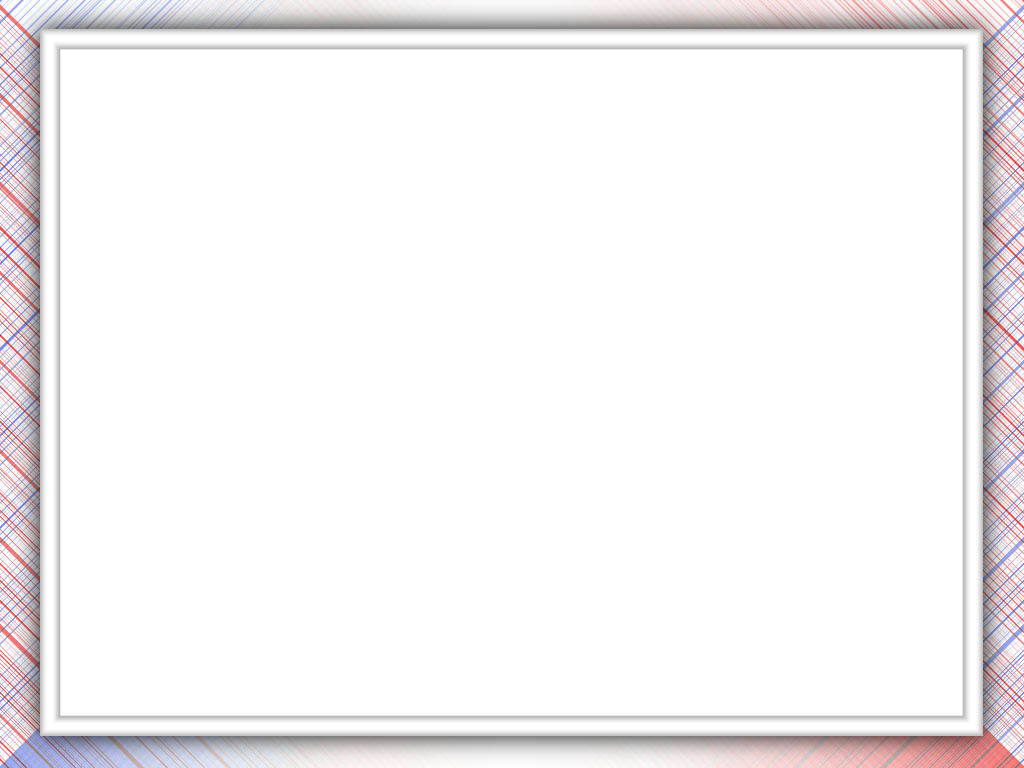 Создание фактуры поверхности
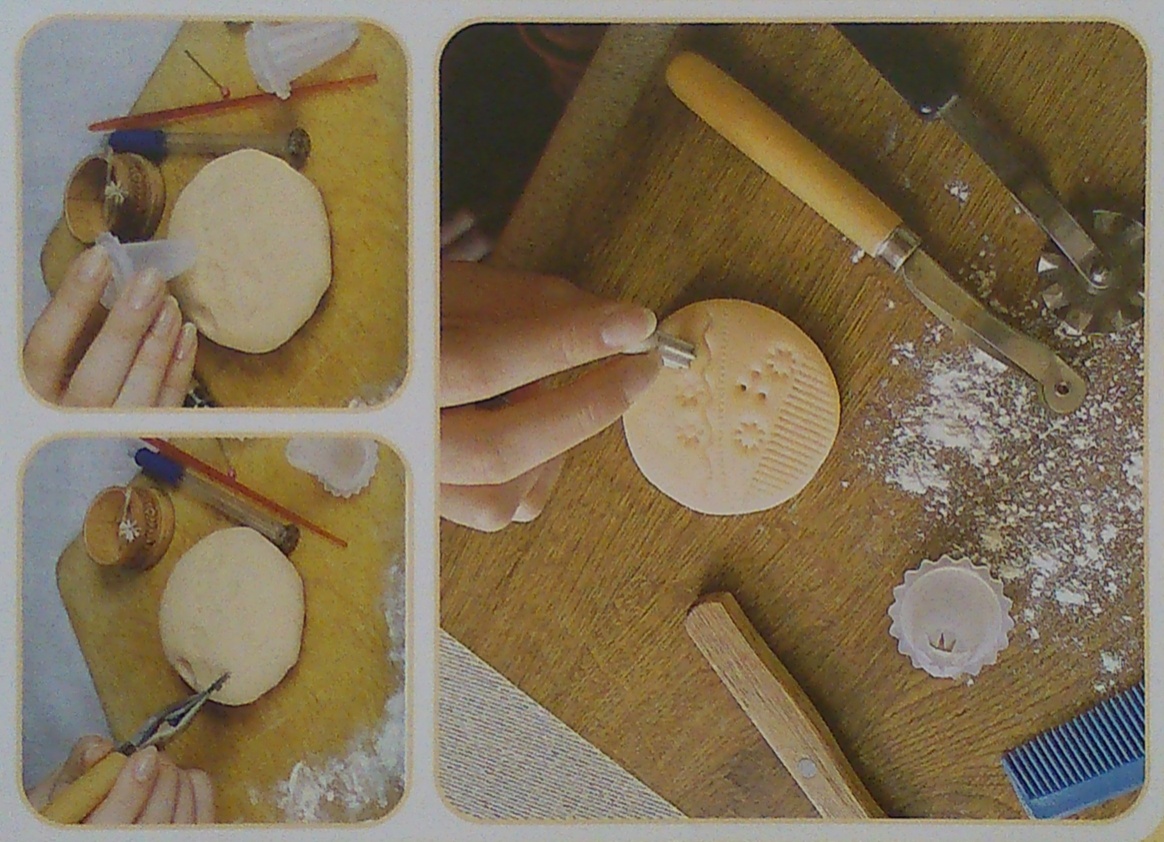 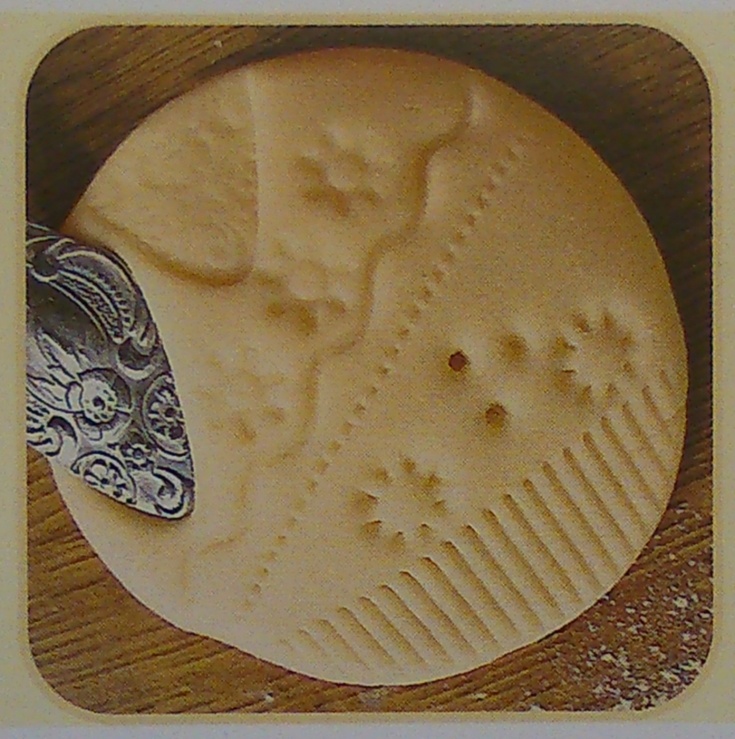 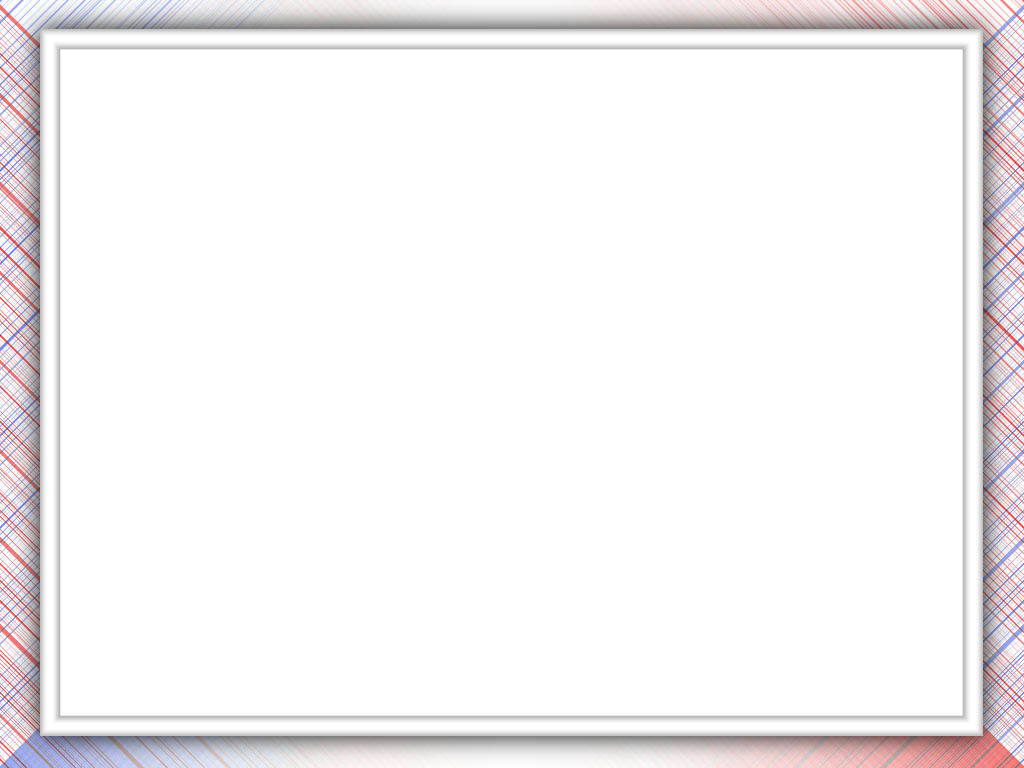 Создание фактуры поверхности
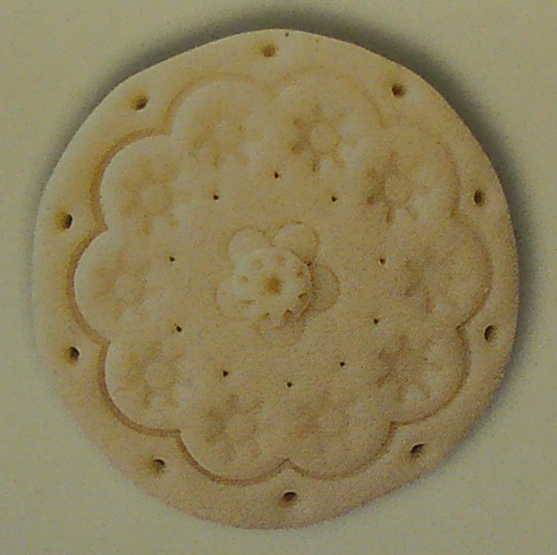 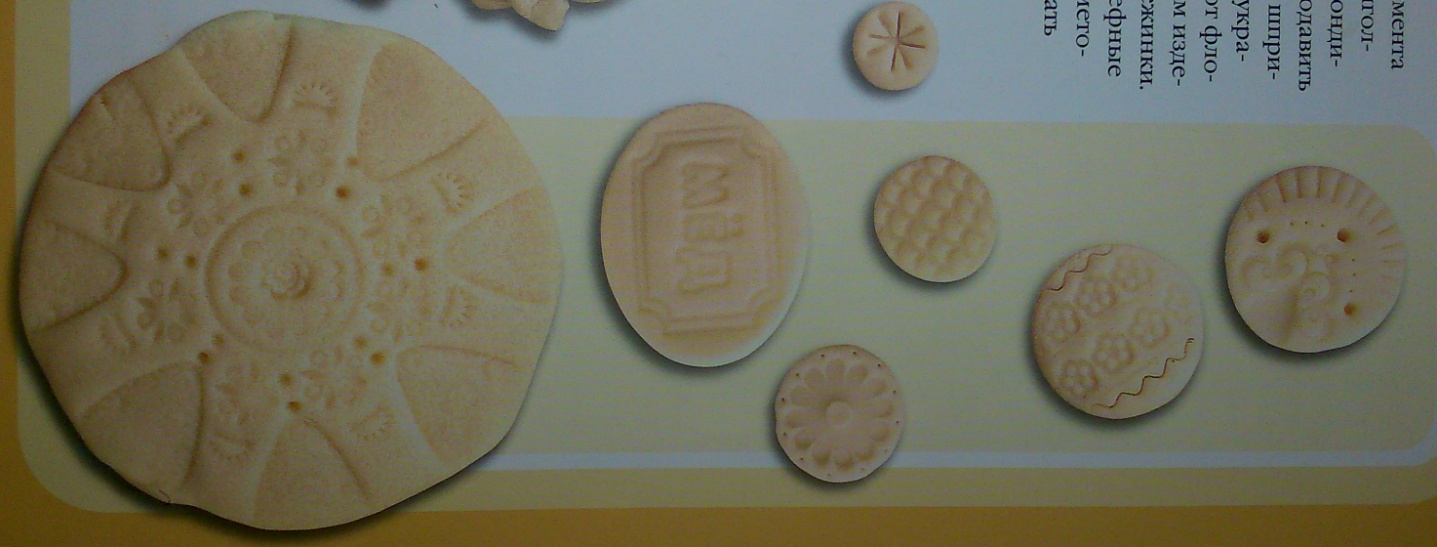 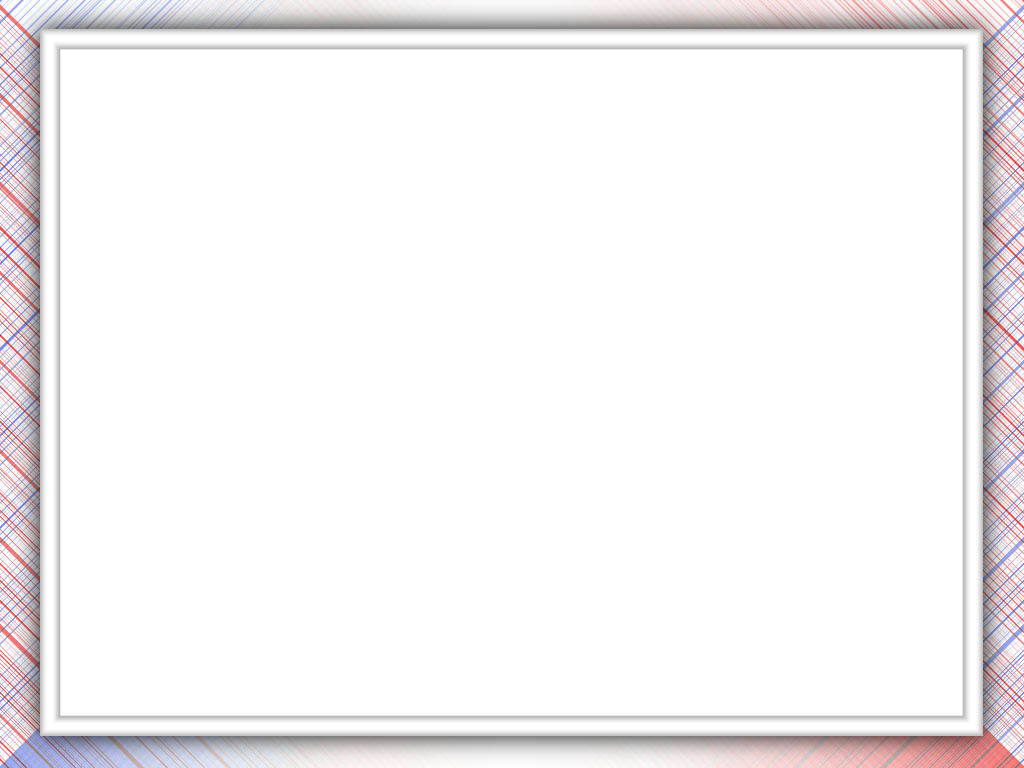 Приемы лепки
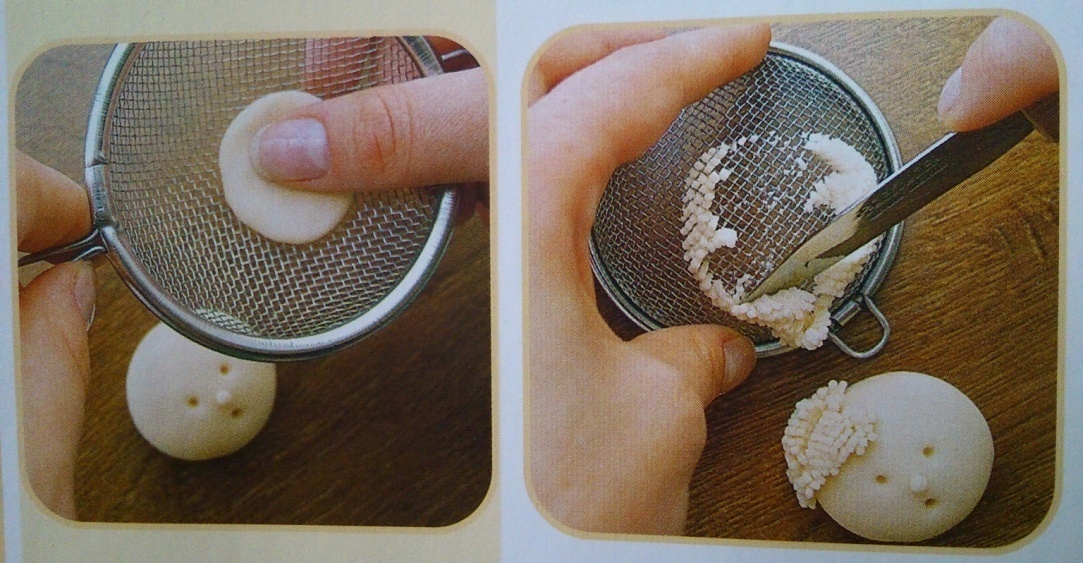 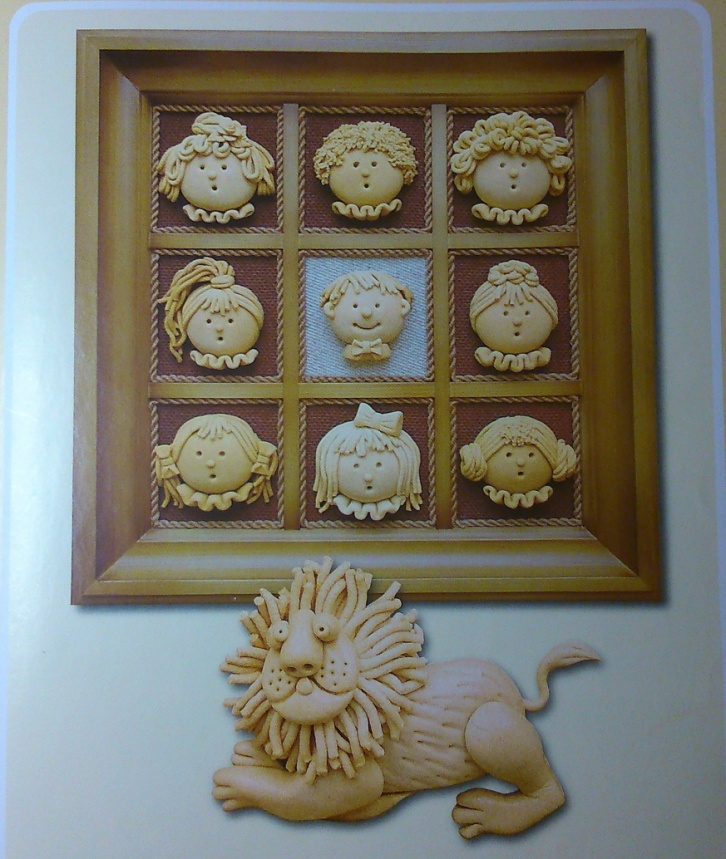 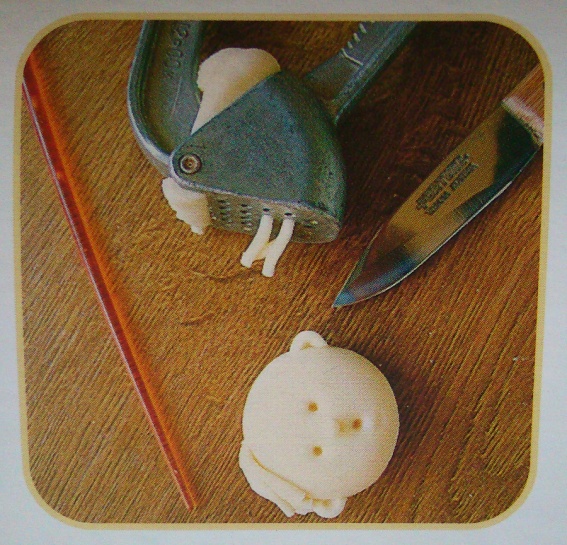 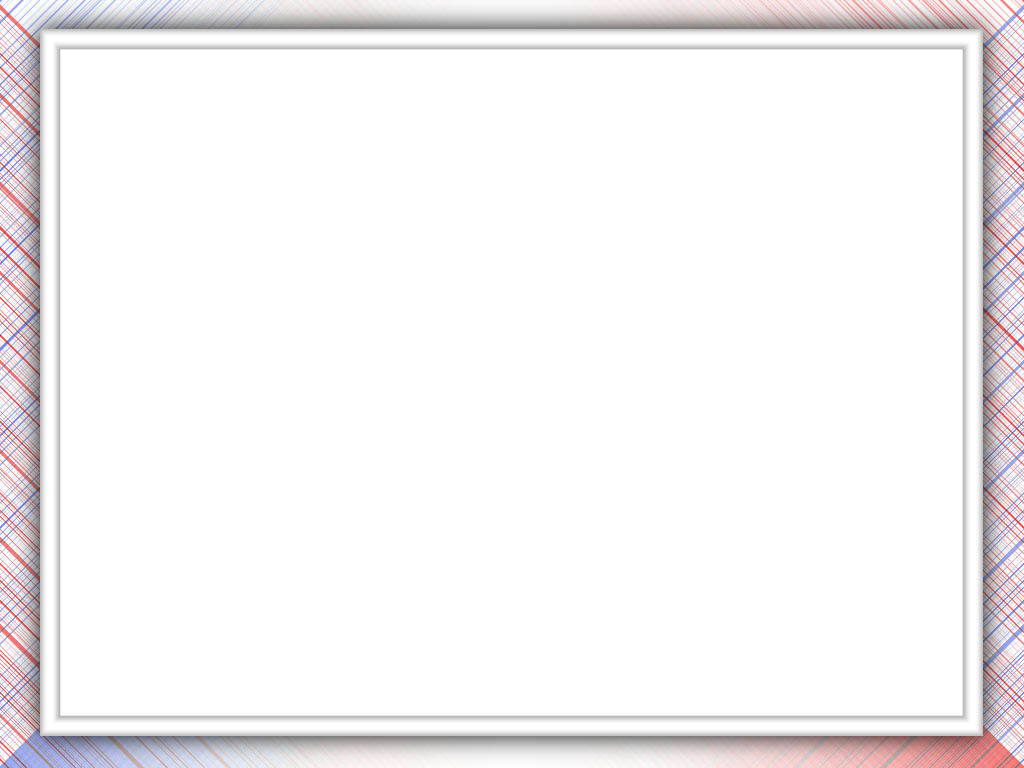 Скрепление деталей
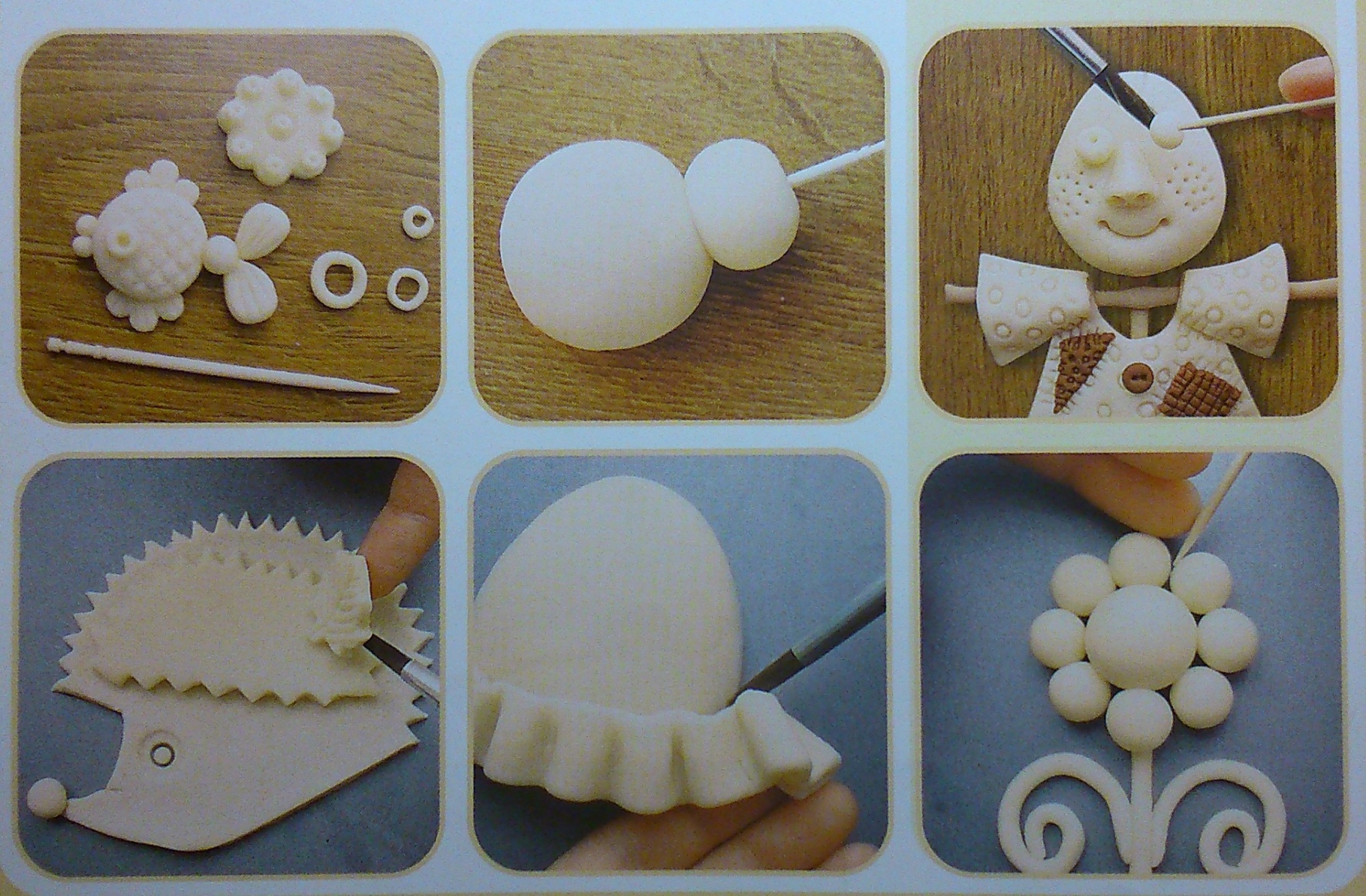 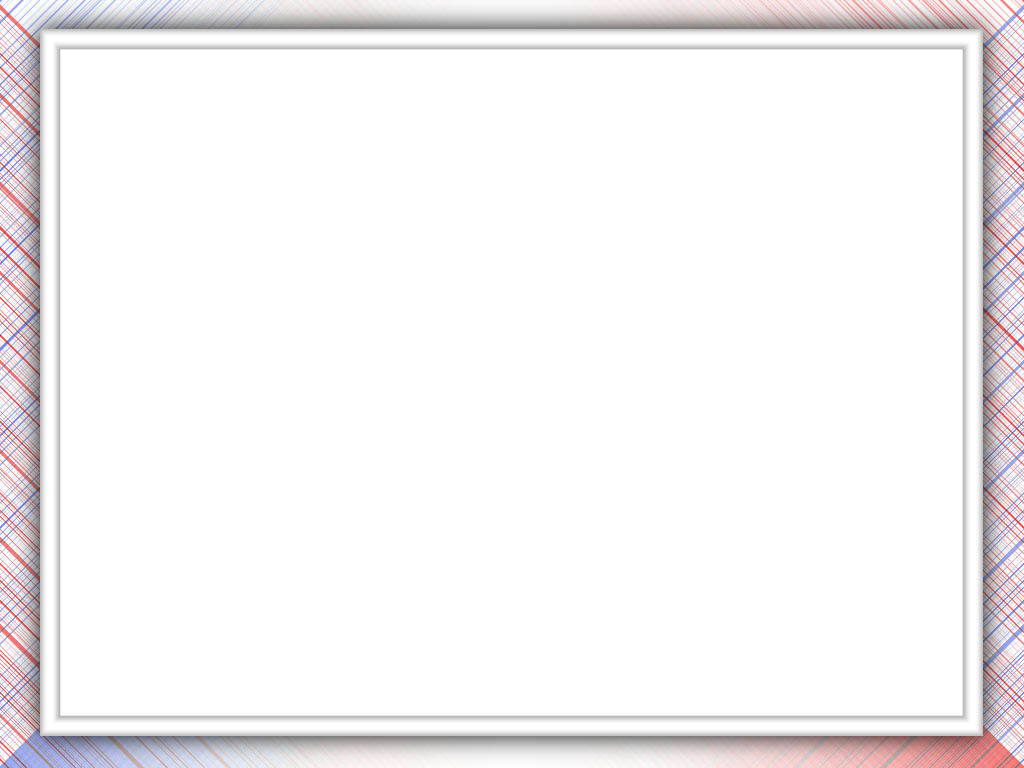 Зачётная работа
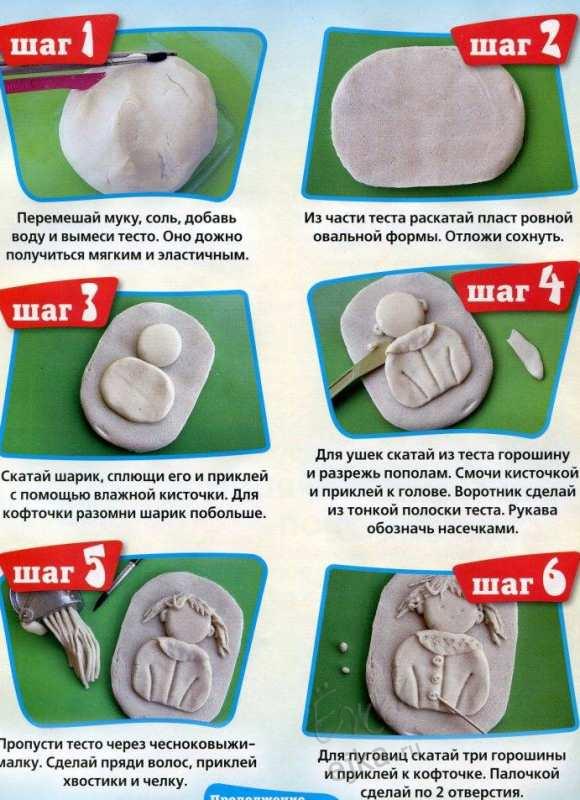 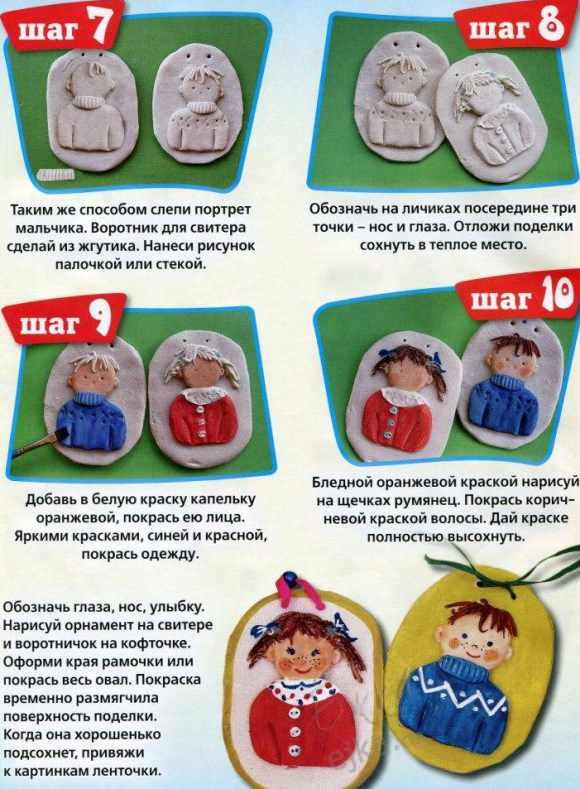 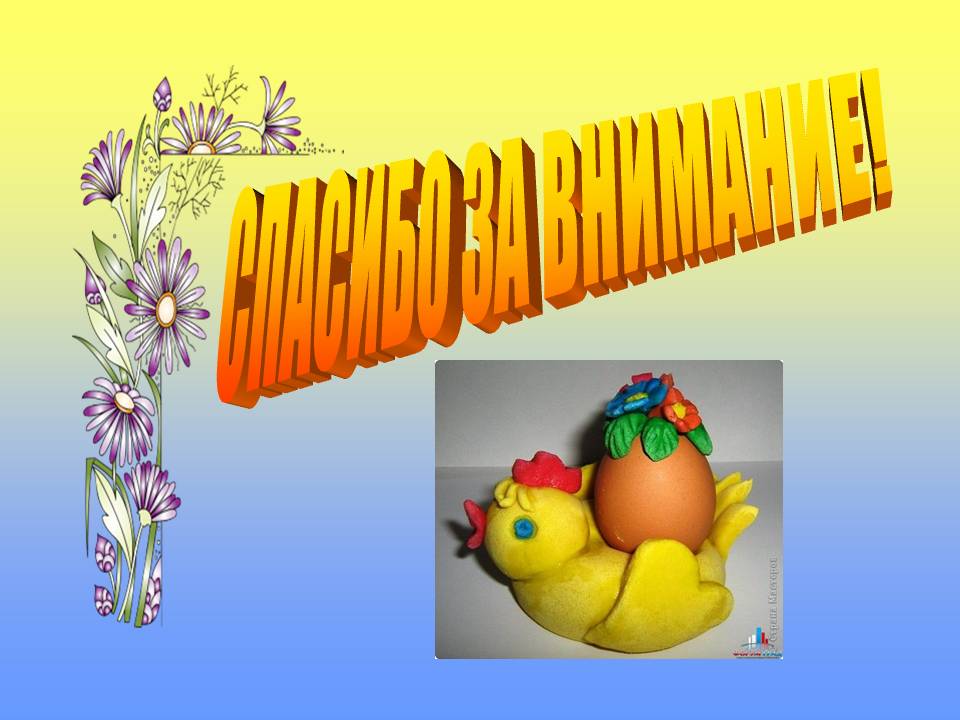